29 октября 2024 г.
ОГЭ 2024Физика Итоги и методические рекомендации
dayseducaltai.ru
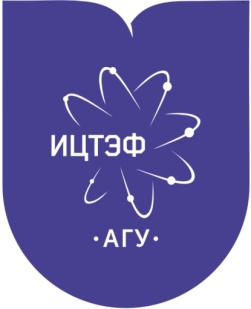 ОГЭ – общая информация
Количество участников ОГЭ по Физике по категориям
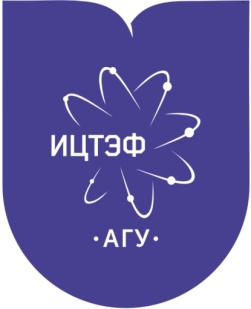 ОГЭ – общая информация
Диаграмма распределения первичных баллов участников ОГЭ по Физике в 2024 г.
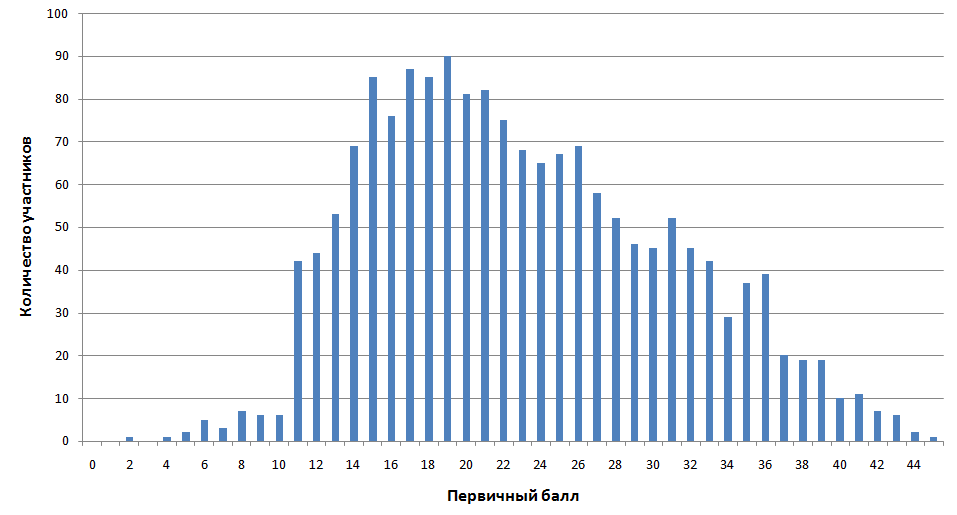 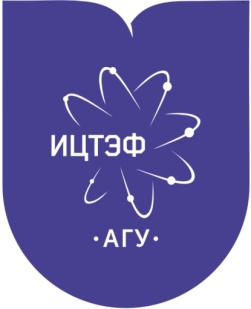 ОГЭ – общая информация
Динамика результатов ОГЭ по Физике
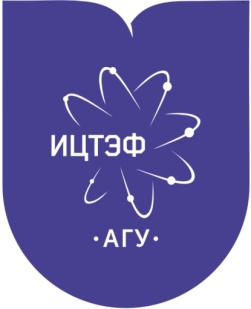 Лидеры
ОО, продемонстрировавшие наиболее высокие результаты ОГЭ по Физике(число участников ОГЭ по Физике составило не менее 10 человек)
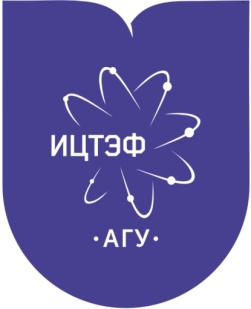 И… не лидеры
ОО, продемонстрировавшие наиболее низкие результаты ОГЭ по Физике(число участников ОГЭ по Физике составило не менее 10 человек)
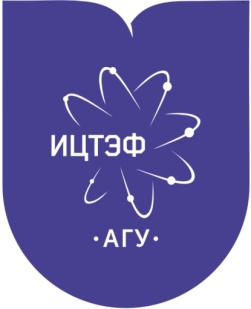 Выполняемость заданий
Средний процент выполнения заданий КИМ ОГЭ (1-25) в 2024году, %
Выполняемость заданийбазовый уровень сложности
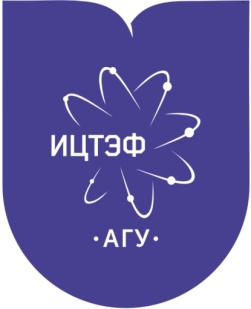 Задание № 1 – 80,62% - хороший процент выполнения
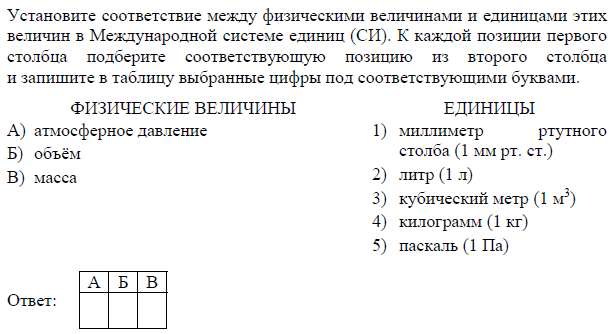 Пример задания № 1 (процент выполнения 60,82%)
Выполняемость заданийбазовый уровень сложности
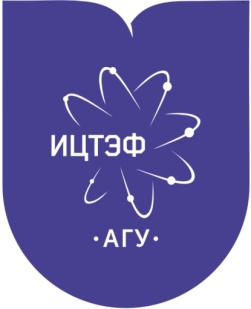 Задание № 1 – 80,62% - хороший процент выполнения
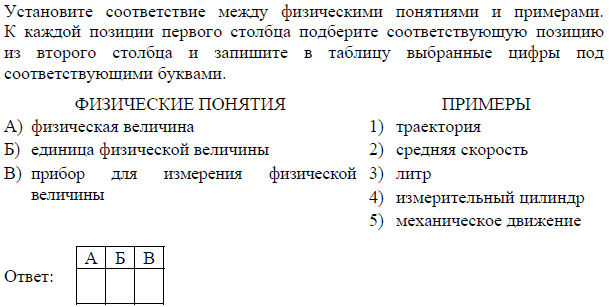 Пример задания № 1 (процент выполнения 90,00%)
Выполняемость заданийбазовый уровень сложности
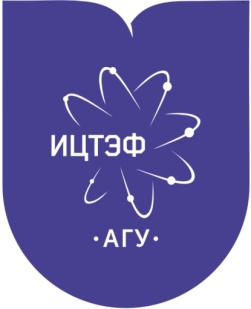 Задание № 2 – 69,98% - удовлетворительный процент выполнения
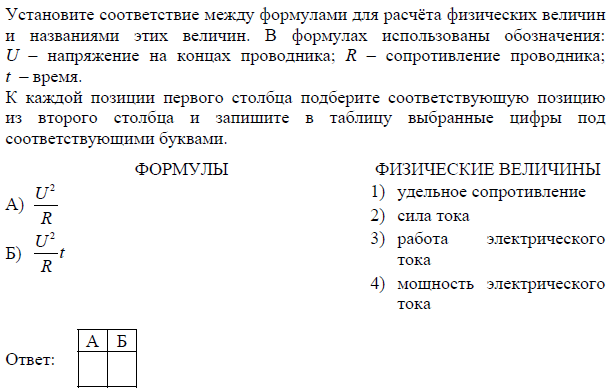 Пример задания № 2 (процент выполнения 63,80%)
Выполняемость заданийбазовый уровень сложности
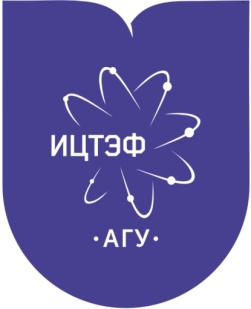 Задание № 3 – 62,98% - удовлетворительный процент выполнения
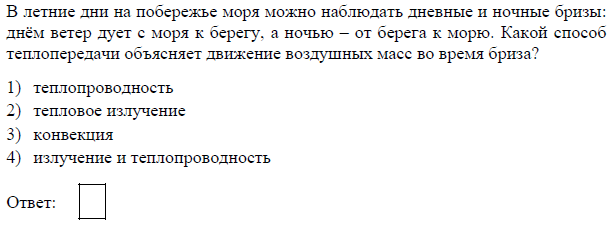 Пример задания № 3 (процент выполнения 73,78%)
Выполняемость заданийбазовый уровень сложности
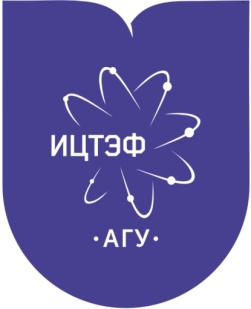 Задание № 3 – 62,98% - удовлетворительный процент выполнения
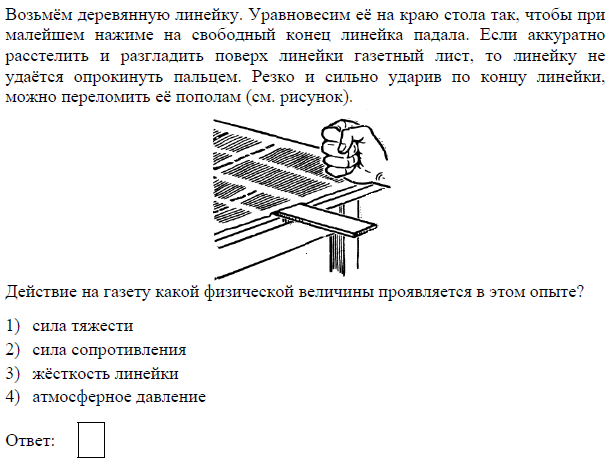 Пример задания № 3 (процент выполнения 45,7%)
Выполняемость заданийбазовый уровень сложности
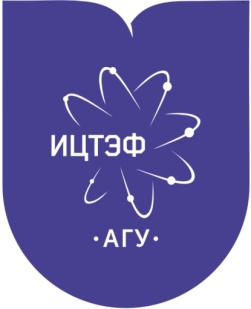 Задание № 4 – 65,32% - удовлетворительный процент выполнения
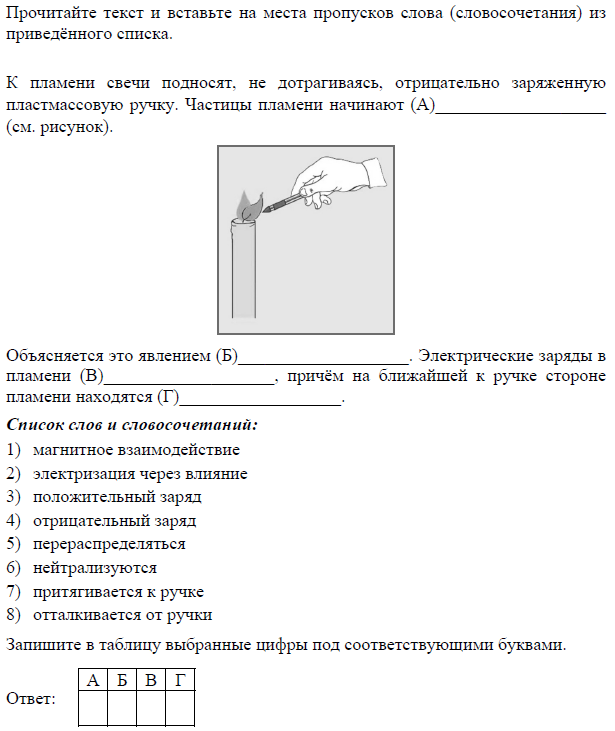 Пример задания № 4 (процент выполнения 60,16%)
Выполняемость заданийбазовый уровень сложности
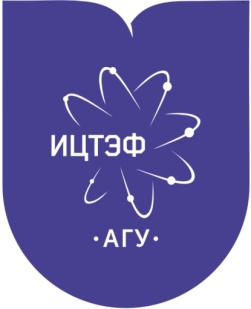 Задание № 5 – 66,14% - удовлетворительный процент выполнения
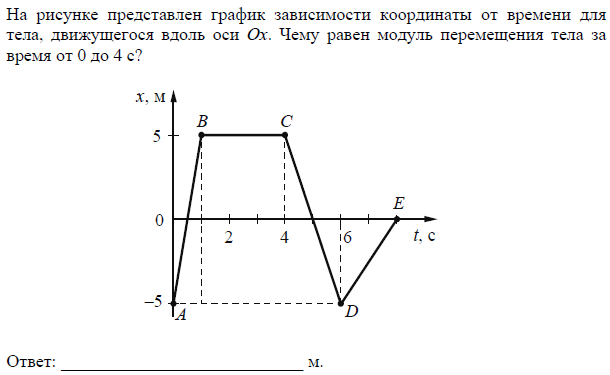 Пример задания № 5 (процент выполнения 59,16%)
Выполняемость заданийбазовый уровень сложности
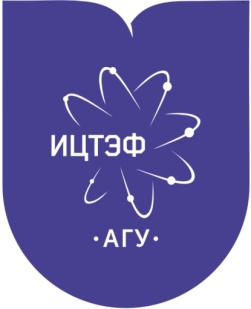 Задание № 5 – 66,14% - удовлетворительный процент выполнения
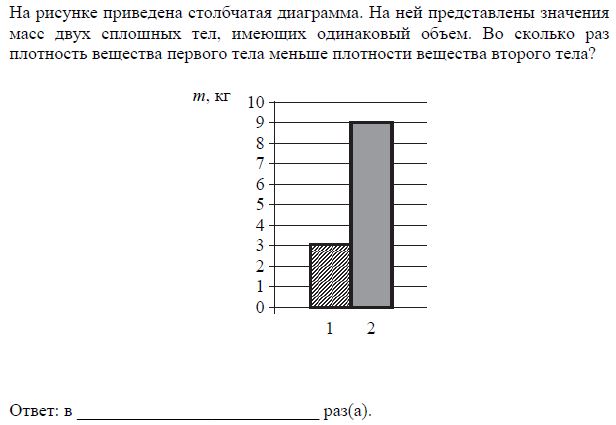 Пример задания № 5 (процент выполнения 94,11%)
Выполняемость заданийбазовый уровень сложности
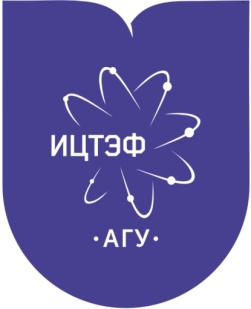 Задание № 6 – 70,32% - удовлетворительный процент выполнения
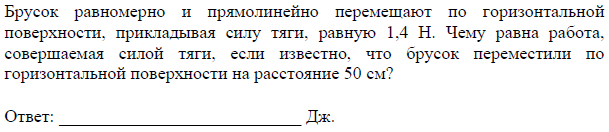 Пример задания № 6 (процент выполнения 61,36%)
Выполняемость заданийбазовый уровень сложности
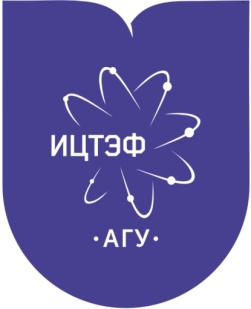 Задание № 7 – 48,36% - неудовлетворительный процент выполнения
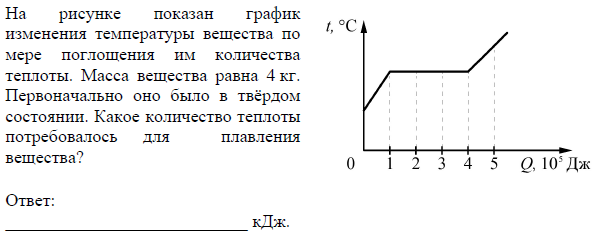 Пример задания № 7 (процент выполнения 37,5%)
Выполняемость заданийбазовый уровень сложности
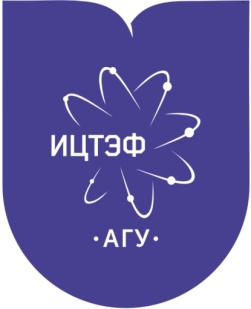 Задание № 8 – 46,44% - неудовлетворительный процент выполнения
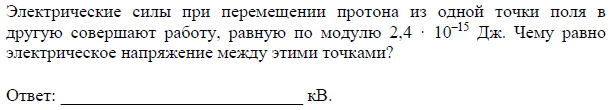 Пример задания № 8 (процент выполнения 31,35%)
Выполняемость заданийбазовый уровень сложности
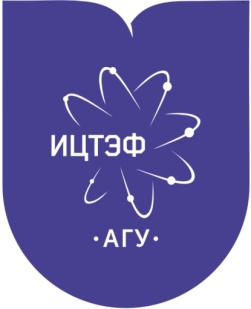 Задание № 9 – 52,48% - удовлетворительный процент выполнения
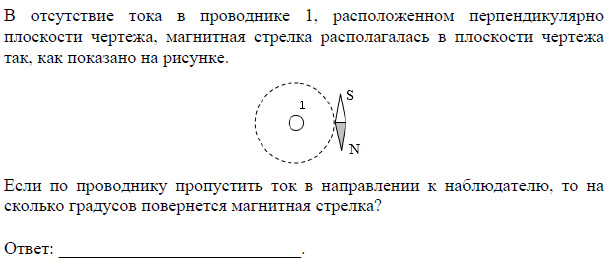 Пример задания № 9 (процент выполнения 41,5%)
Выполняемость заданийбазовый уровень сложности
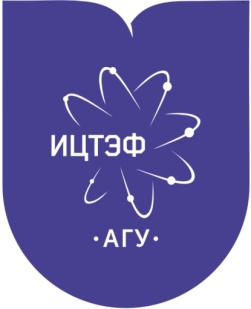 Задание № 9 – 52,48% - удовлетворительный процент выполнения
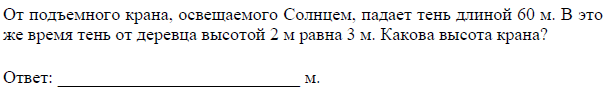 Пример задания № 9 (процент выполнения 71,82%)
Выполняемость заданийбазовый уровень сложности
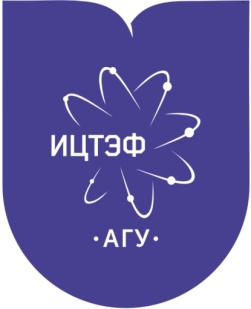 Задание № 10 – 74,72% - удовлетворительный процент выполнения
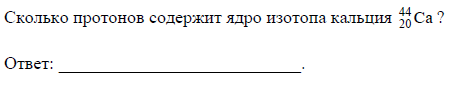 Пример задания № 10 (процент выполнения 69,32%)
Выполняемость заданийбазовый уровень сложности
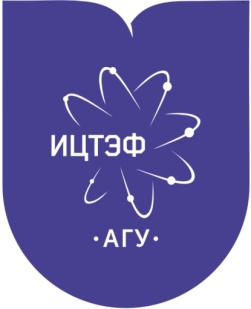 Задание № 11 – 64,59% - удовлетворительный процент выполнения
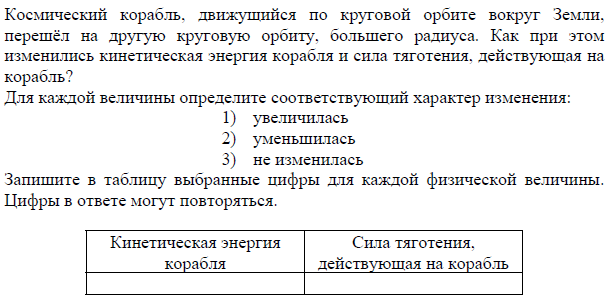 Пример задания № 11 (процент выполнения 53,53%)
Выполняемость заданийбазовый уровень сложности
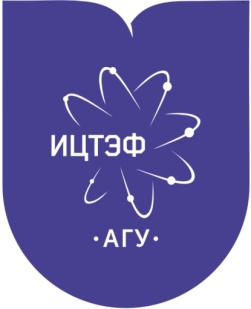 Задание № 11 – 64,59% - удовлетворительный процент выполнения
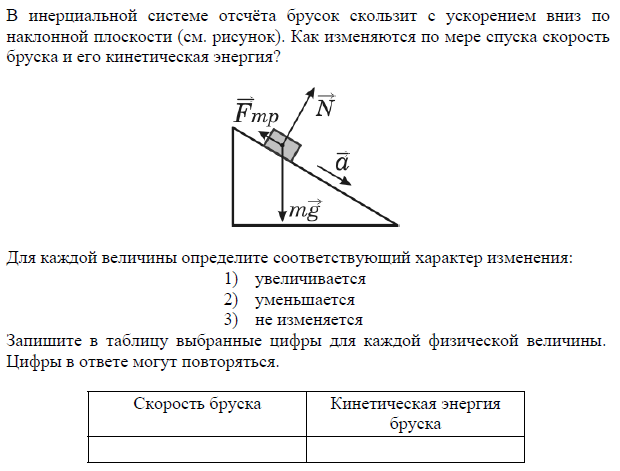 Пример задания № 11 (процент выполнения 85,00%)
Выполняемость заданийбазовый уровень сложности
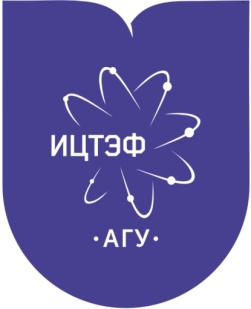 Задание № 12 – 59,76% - удовлетворительный процент выполнения
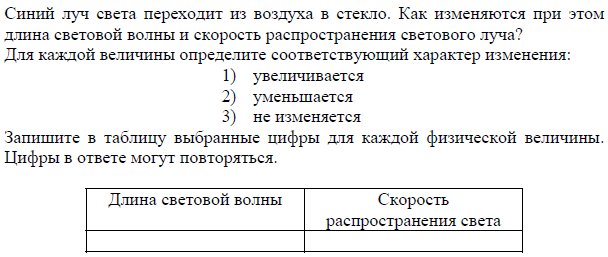 Пример задания № 12 (процент выполнения 49,56%)
Выполняемость заданийбазовый уровень сложности
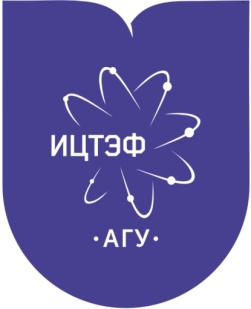 Задание № 15 – 70,26% - удовлетворительный процент выполнения
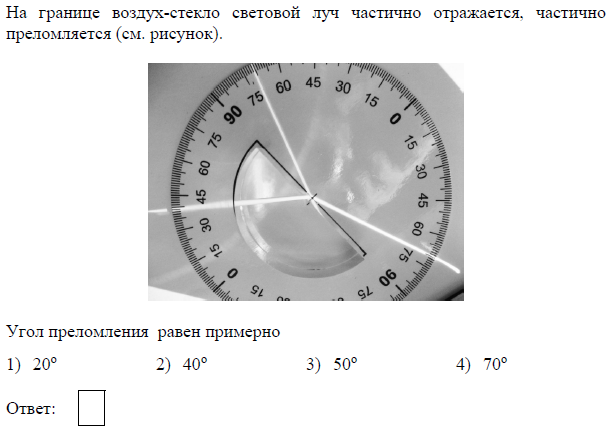 Пример задания № 15 (процент выполнения 70,2%)
Выполняемость заданийбазовый уровень сложности
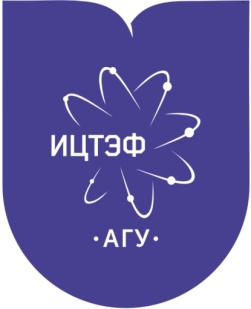 Задание № 18 – 74,86% - удовлетворительный процент выполнения
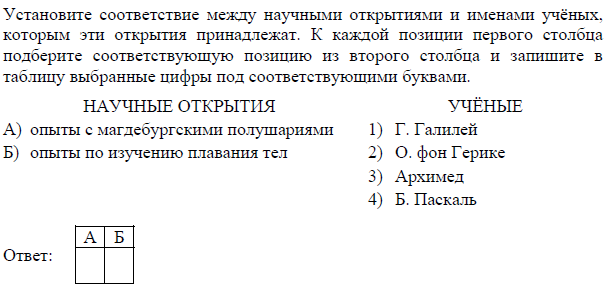 Пример задания № 18 (процент выполнения 73,86%)
Выполняемость заданийповышенный уровень сложности
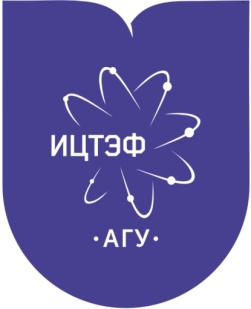 Задания № 13, 14, 16 (с коротким ответом) - хороший процент выполнения

№ 13 – 61,34%

№ 14 – 80,73%

№16 – 77,88%
Выполняемость заданийповышенный уровень сложности
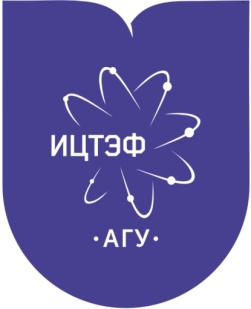 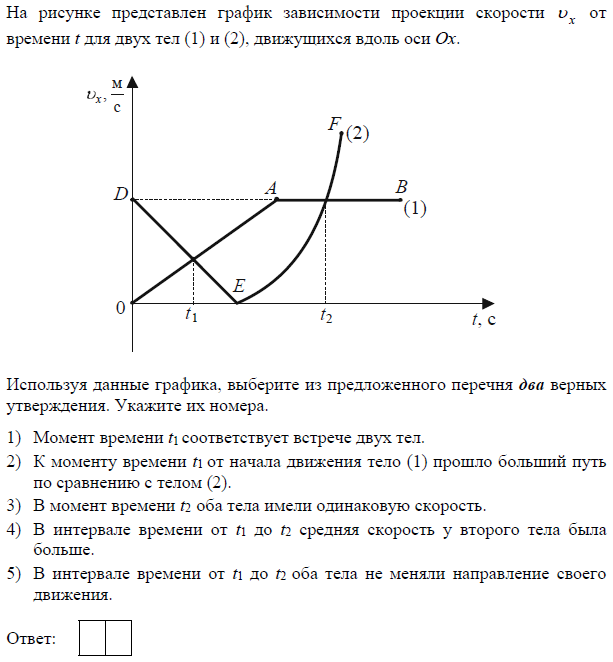 Пример задания № 13 (процент выполнения 55,49%)
Выполняемость заданийповышенный уровень сложности
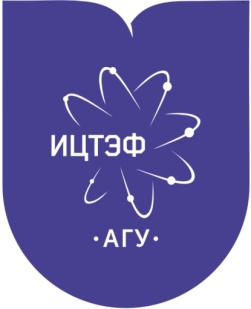 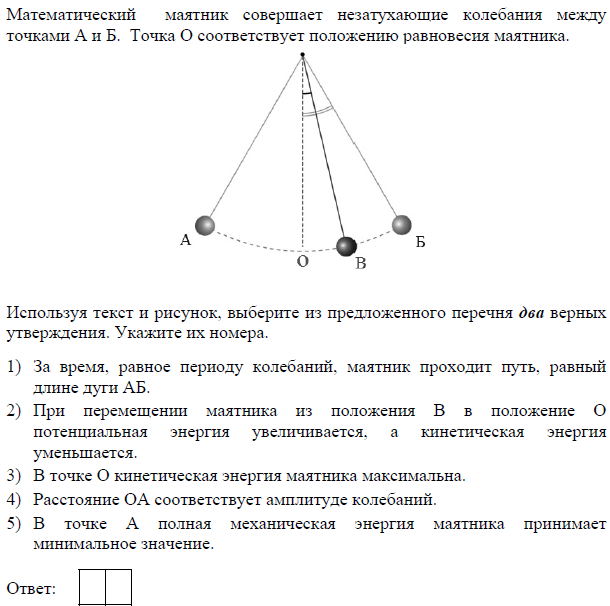 Пример задания № 14 (процент выполнения 65,78%)
Выполняемость заданийповышенный уровень сложности
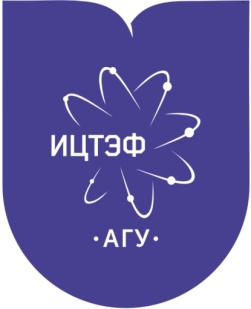 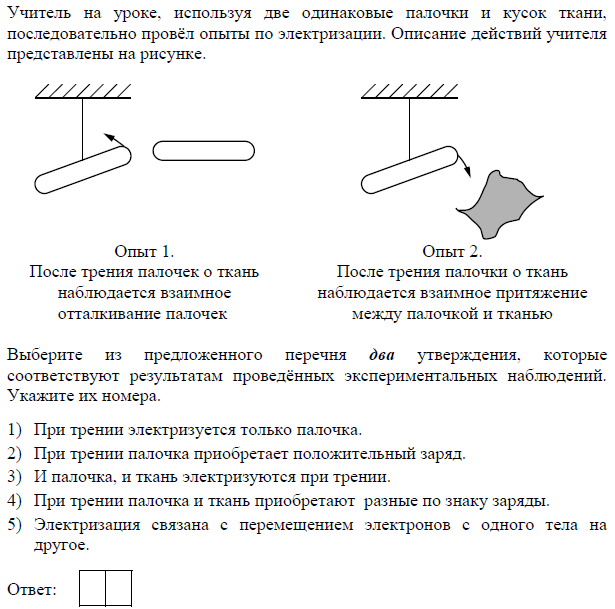 Пример задания № 16 (процент выполнения 73,86%)
Выполняемость заданийповышенный уровень сложности
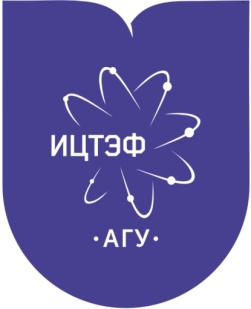 Задания № 20, 21, 22, 23 (с развёрнутым ответом) - удовлетворительный процент выполнения

№ 20 – 23,56%

№ 21 – 20,71%

№22 – 20,6%

№ 23 – 31,49%
Выполняемость заданийповышенный уровень сложности
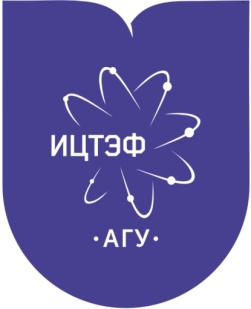 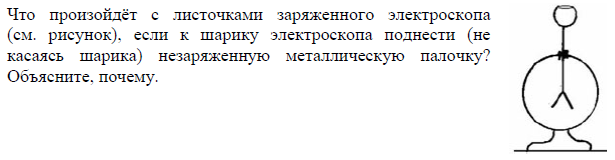 Пример задания № 21 (процент выполнения 19,76%)
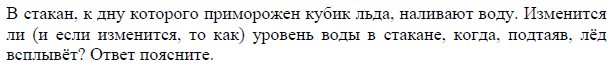 Пример задания № 21 (процент выполнения 28,35%)
Выполняемость заданийповышенный уровень сложности
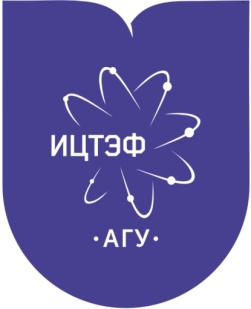 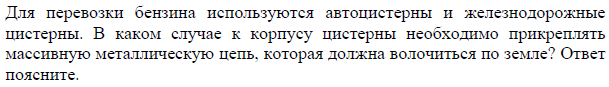 Пример задания № 22 (процент выполнения 12,05%)
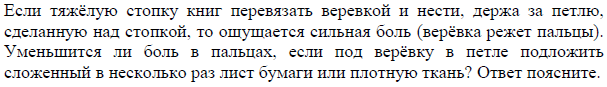 Пример задания № 22 (процент выполнения 39,18%)
Выполняемость заданийповышенный уровень сложности
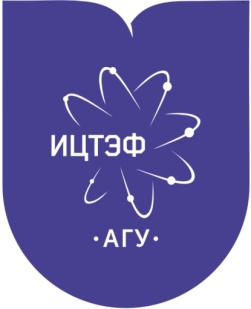 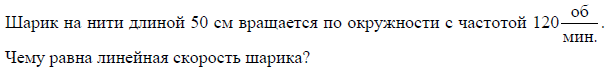 Пример задания № 23 (процент выполнения 23,71%)
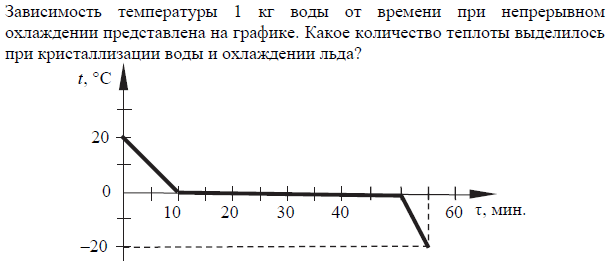 Пример задания № 23 (процент выполнения 36,79%)
Выполняемость заданийвысокий уровень сложности
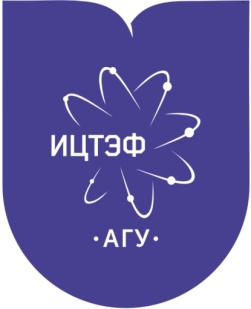 № 17, удовлетворительный процент выполнения – 20,00% 
15,07%  участников - 3 балла
29,91% участников - не приступали


№ 24, удовлетворительный процент выполнения – 19,39%
12,98% участников - 3 балла
58,24% участников - не приступали


№ 25, удовлетворительный процент выполнения – 23,55%
13,66% участников - 3 балла
53,16% участников - не приступали
Выполняемость заданийвысокий уровень сложности
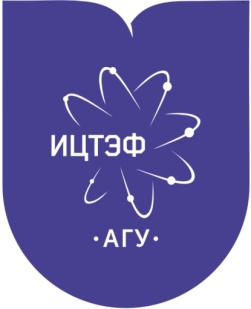 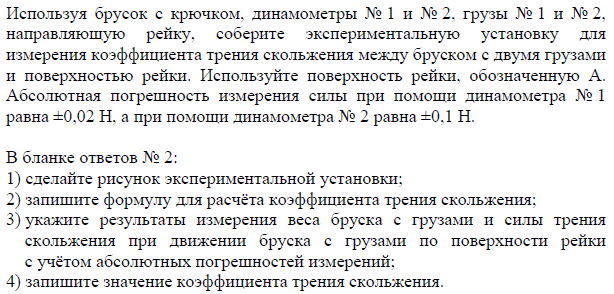 Пример задания № 17 (процент выполнения 8,54%)
Выполняемость заданийвысокий уровень сложности
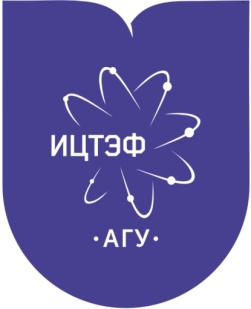 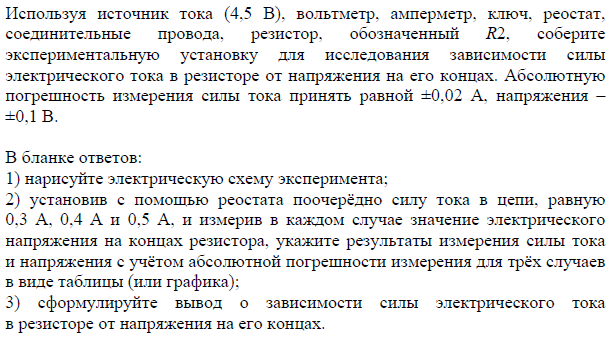 Пример задания № 17 (процент выполнения 26,42%)
Выполняемость заданийвысокий уровень сложности
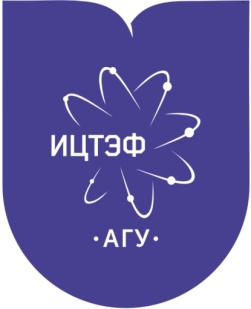 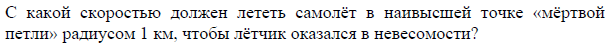 Пример задания № 24 (процент выполнения 10,09%)
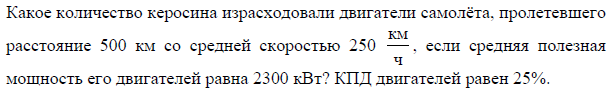 Пример задания № 24 (процент выполнения 27,80%)
Выполняемость заданийвысокий уровень сложности
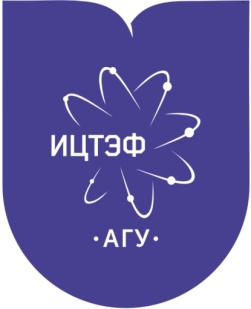 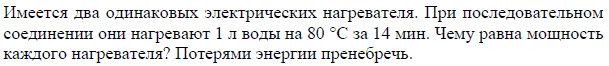 Пример задания № 25 (процент выполнения 14,86%)
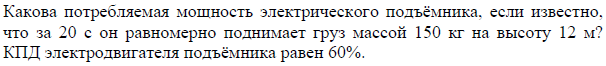 Пример задания № 25 (процент выполнения 31,57%)
Изменения ОГЭ 2025
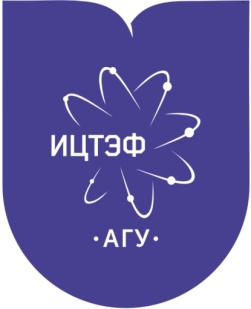 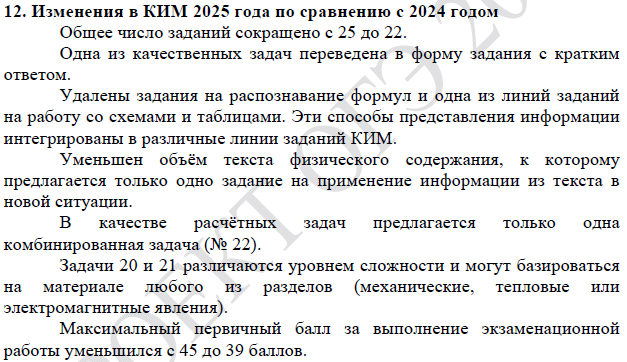 Изменения ОГЭ 2025
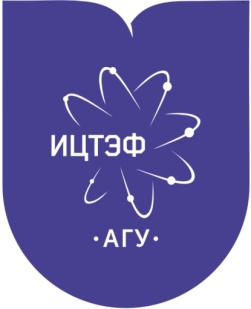 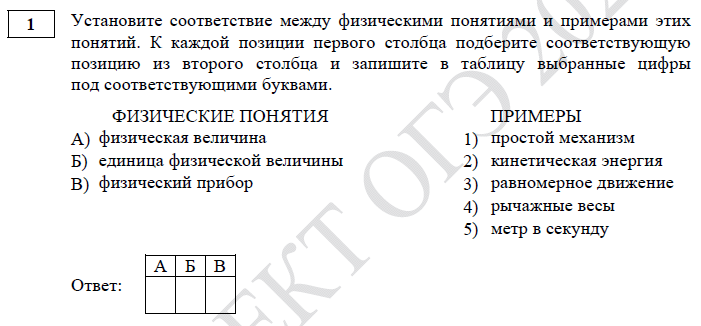 Изменения ОГЭ 2025
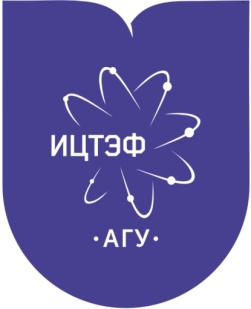 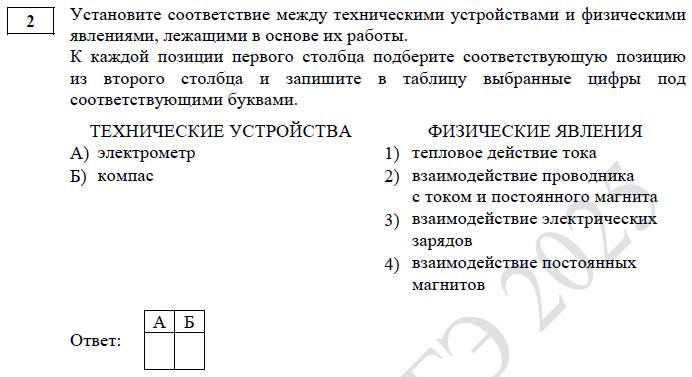 Изменения ОГЭ 2025
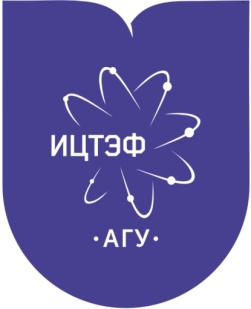 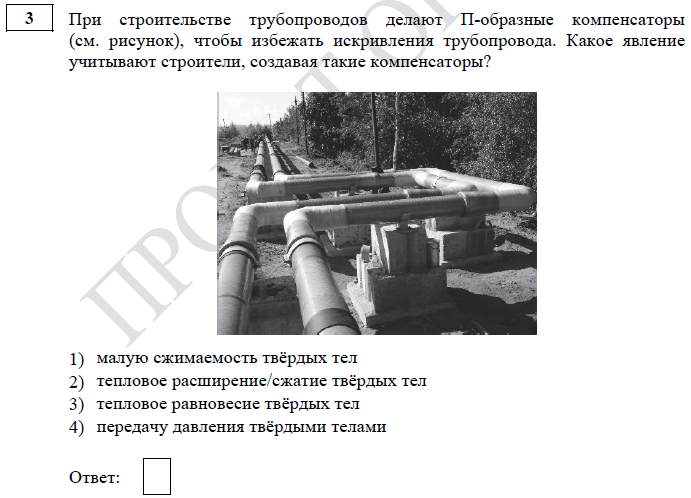 Изменения ОГЭ 2025
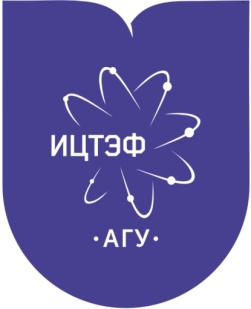 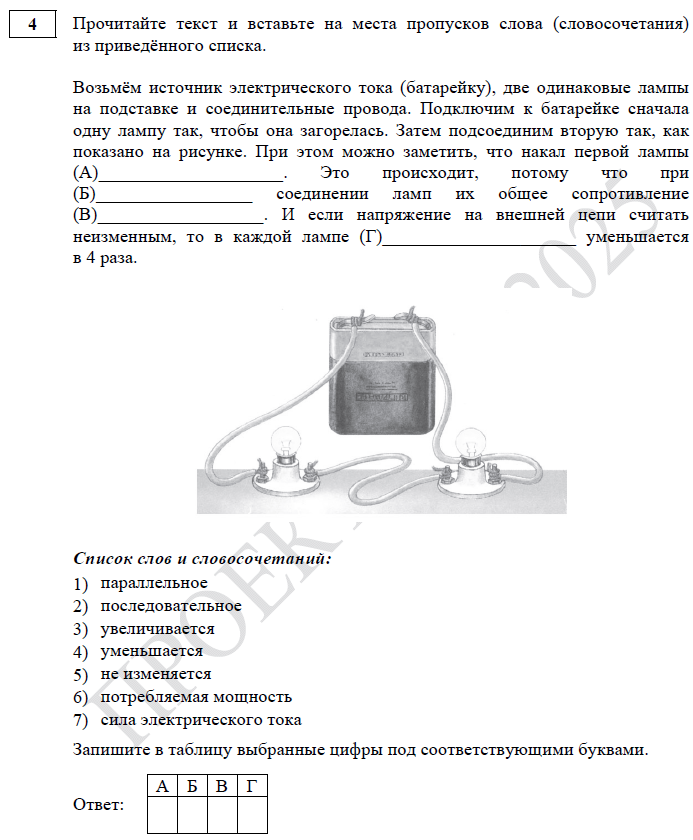 Изменения ОГЭ 2025
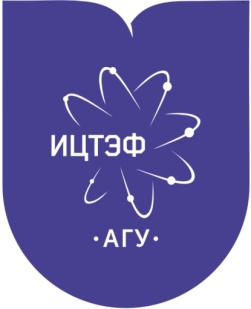 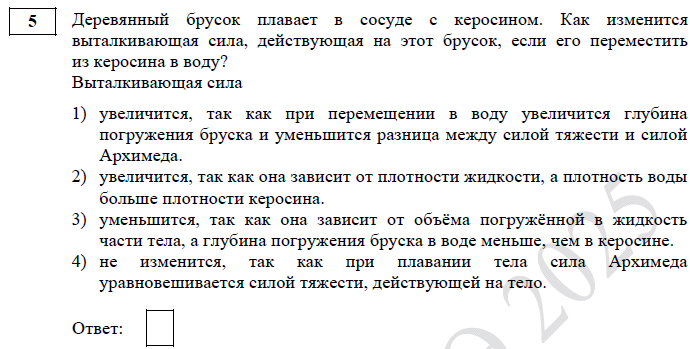 Изменения ОГЭ 2025
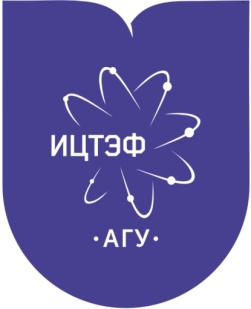 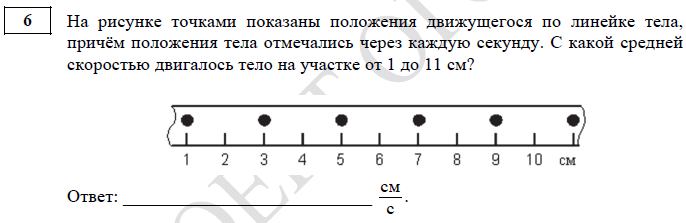 Изменения ОГЭ 2025
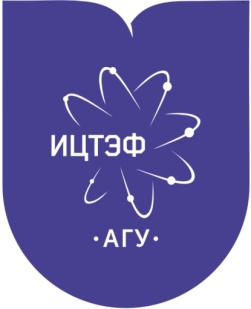 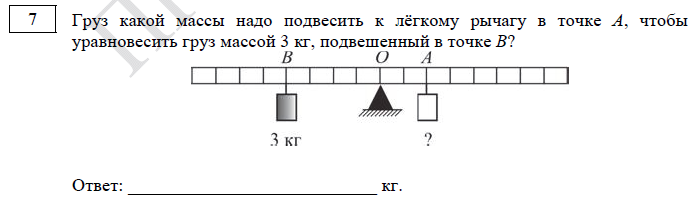 Изменения ОГЭ 2025
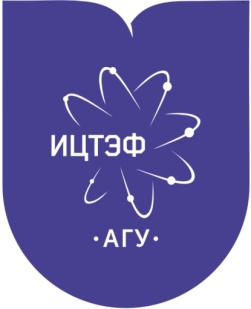 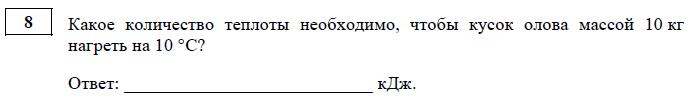 Изменения ОГЭ 2025
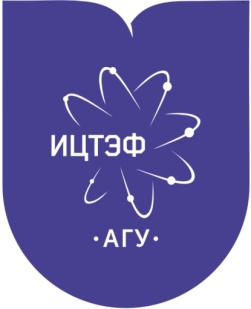 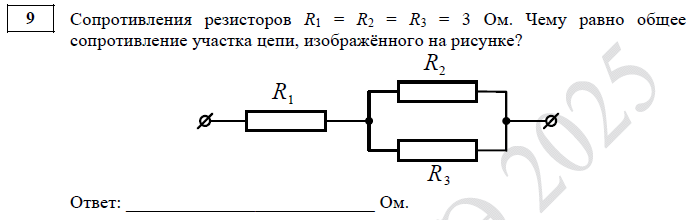 Изменения ОГЭ 2025
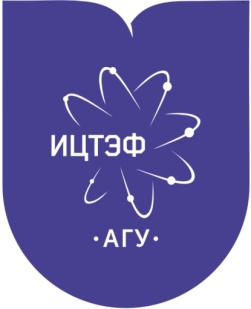 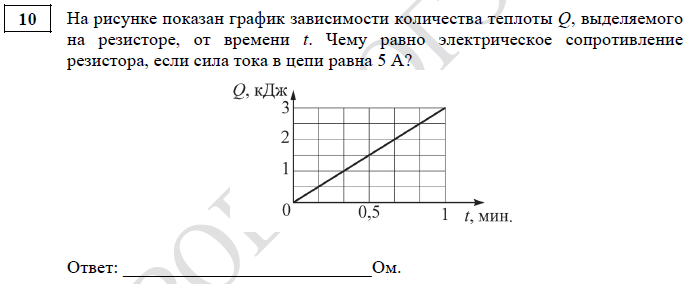 Изменения ОГЭ 2025
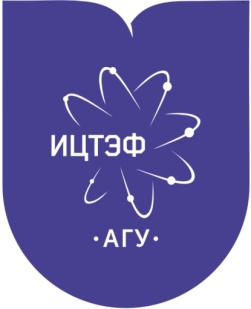 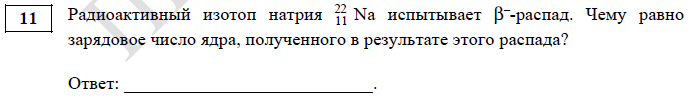 Изменения ОГЭ 2025
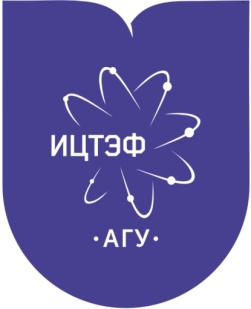 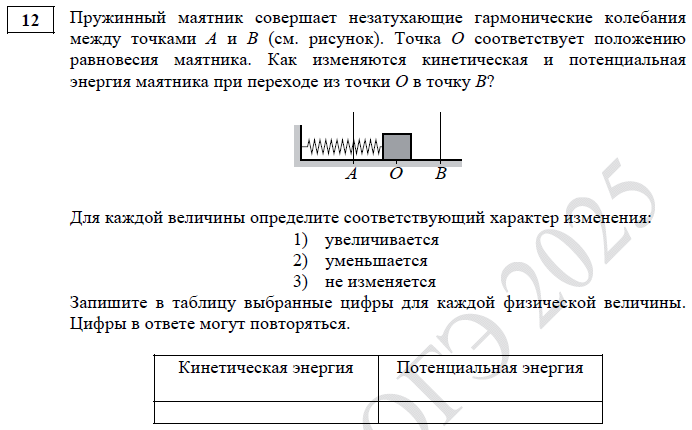 Изменения ОГЭ 2025
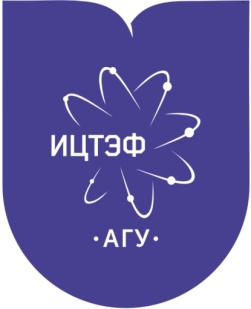 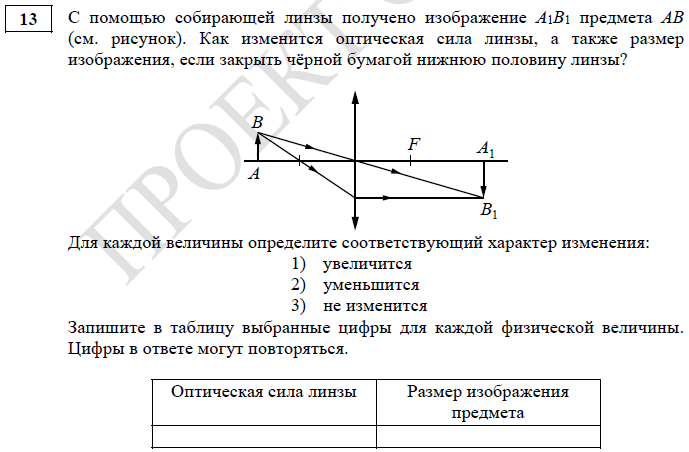 Изменения ОГЭ 2025
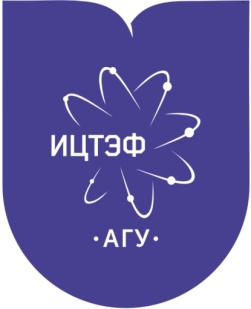 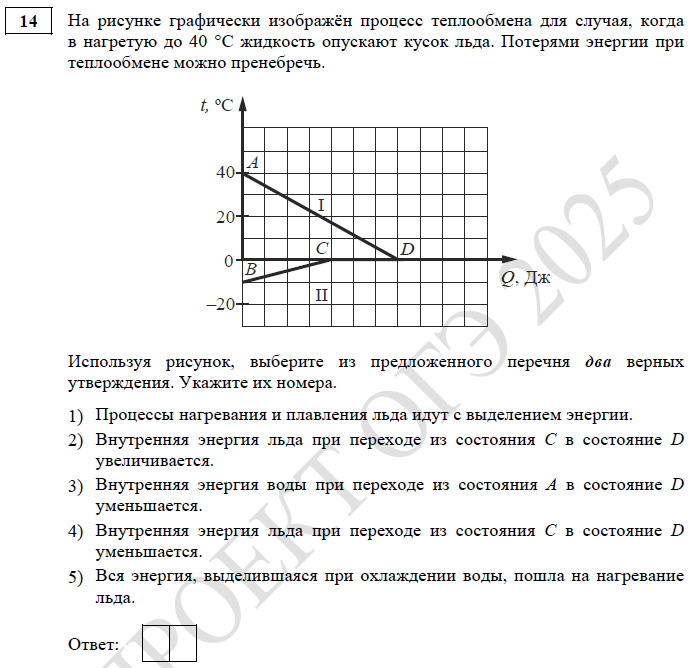 Изменения ОГЭ 2025
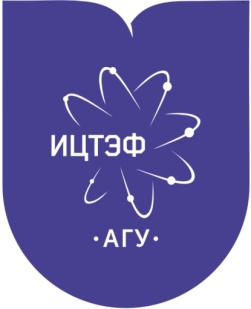 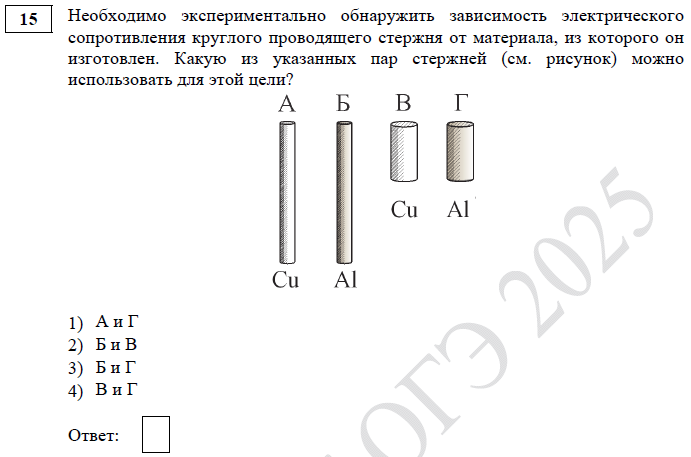 Изменения ОГЭ 2025
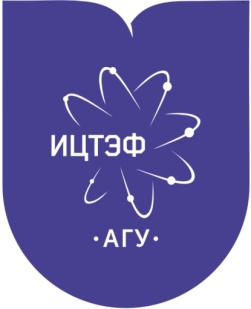 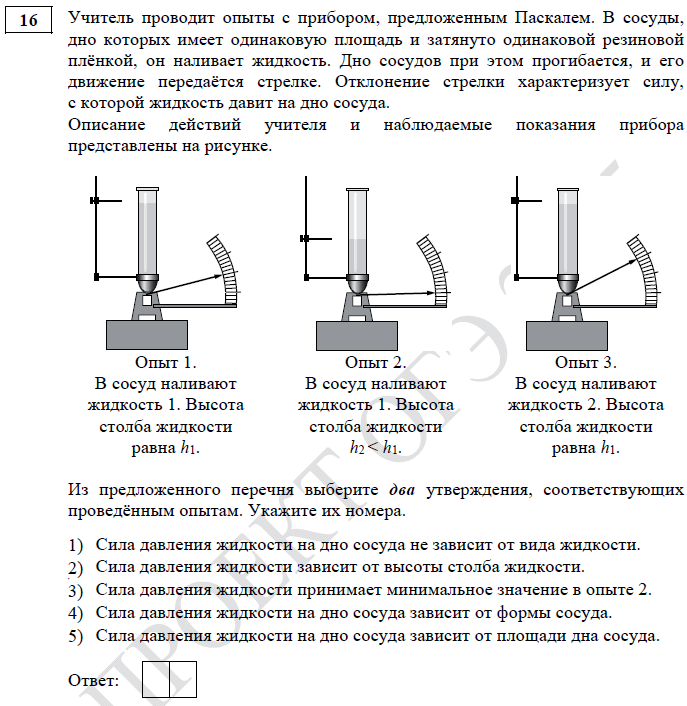 Изменения ОГЭ 2025
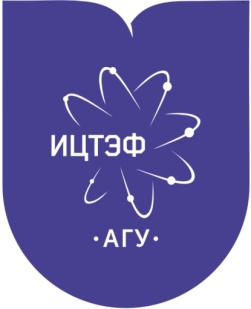 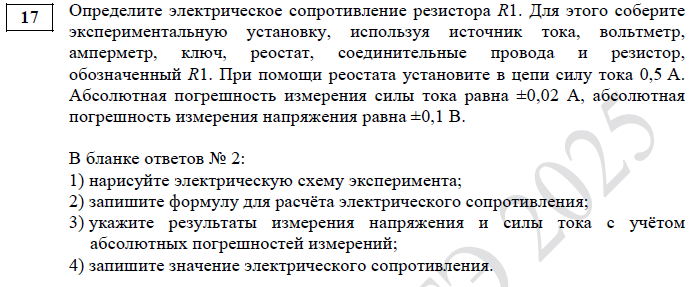 Изменения ОГЭ 2025
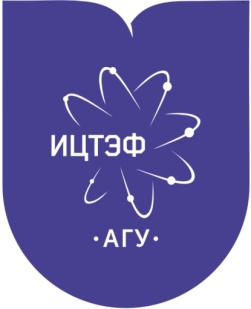 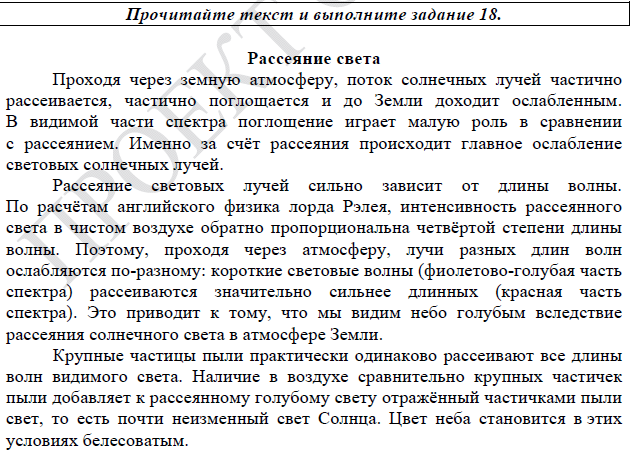 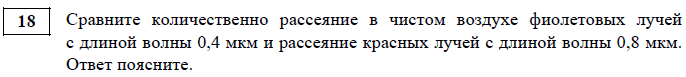 Изменения ОГЭ 2025
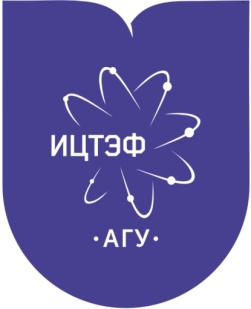 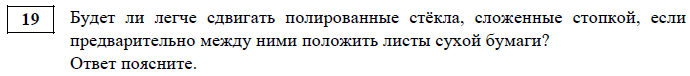 Изменения ОГЭ 2025
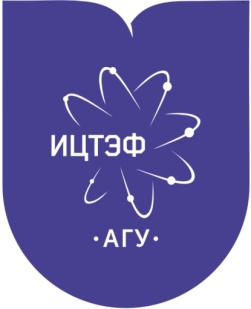 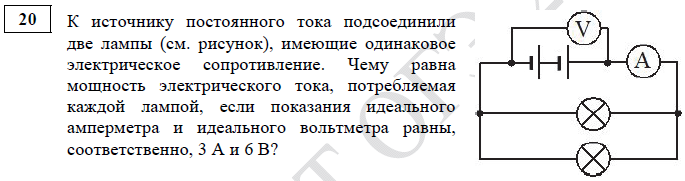 Изменения ОГЭ 2025
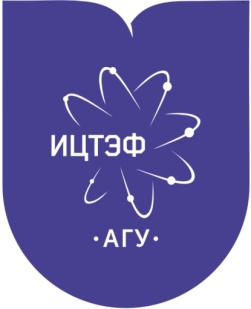 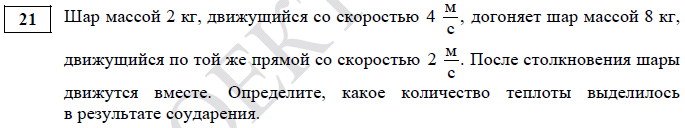 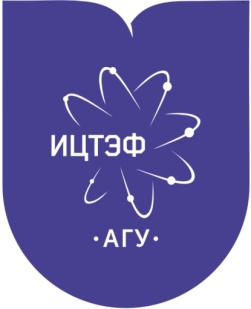 Изменения ОГЭ 2025
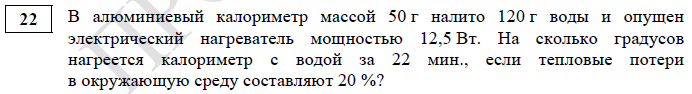 Методические рекомендации
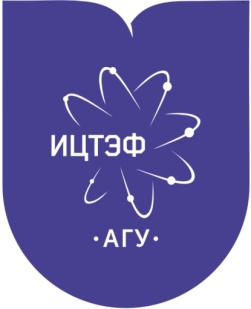 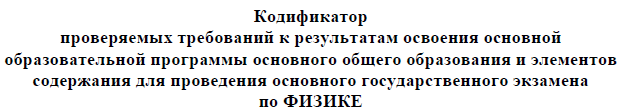 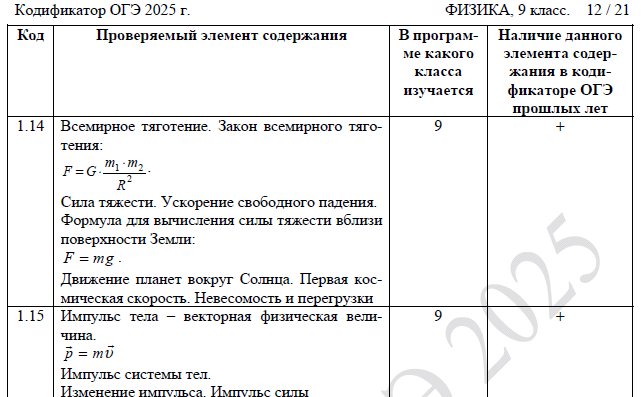 Методические рекомендации
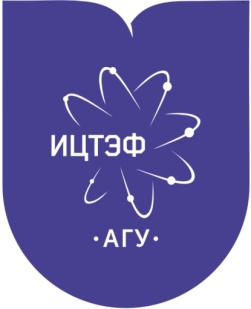 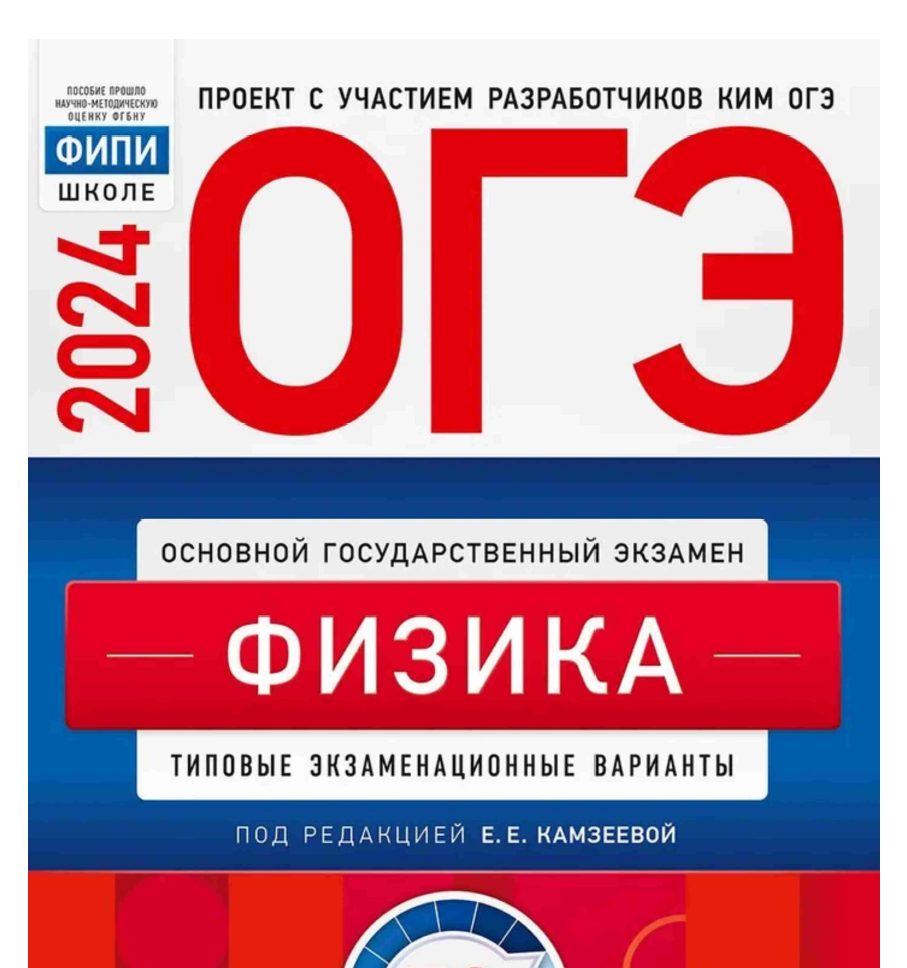 Методические рекомендации
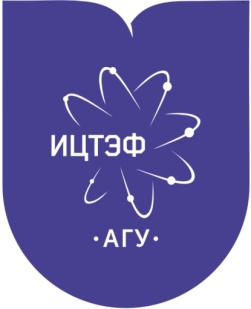 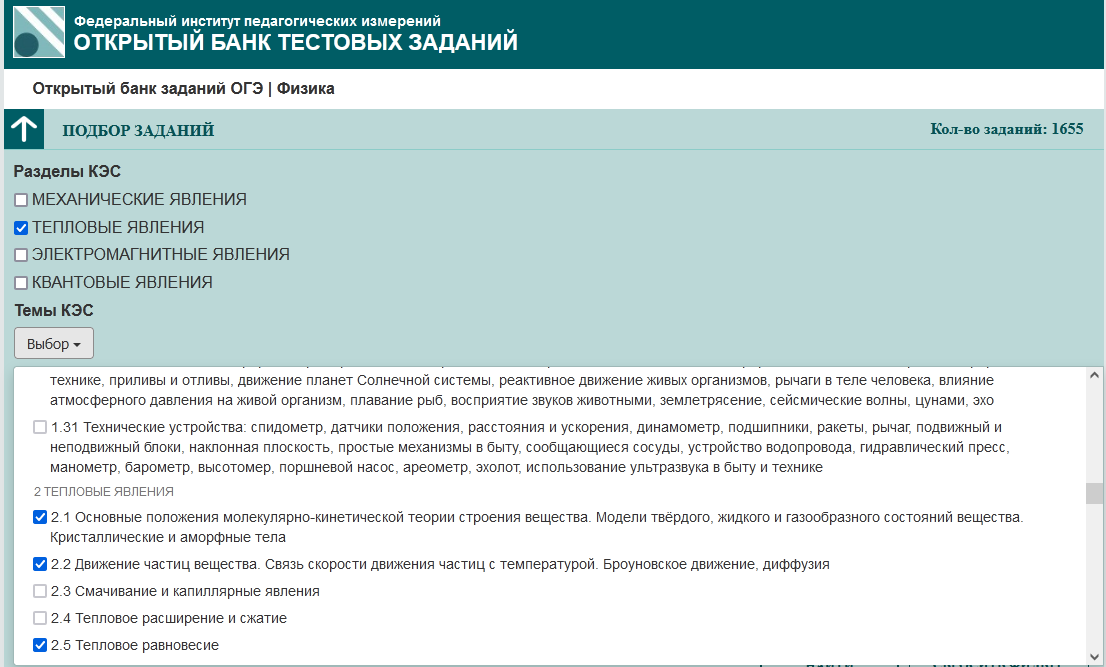 Методические рекомендации
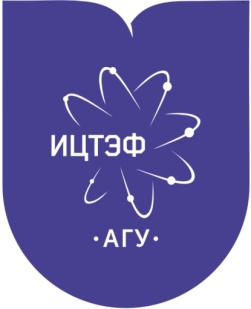 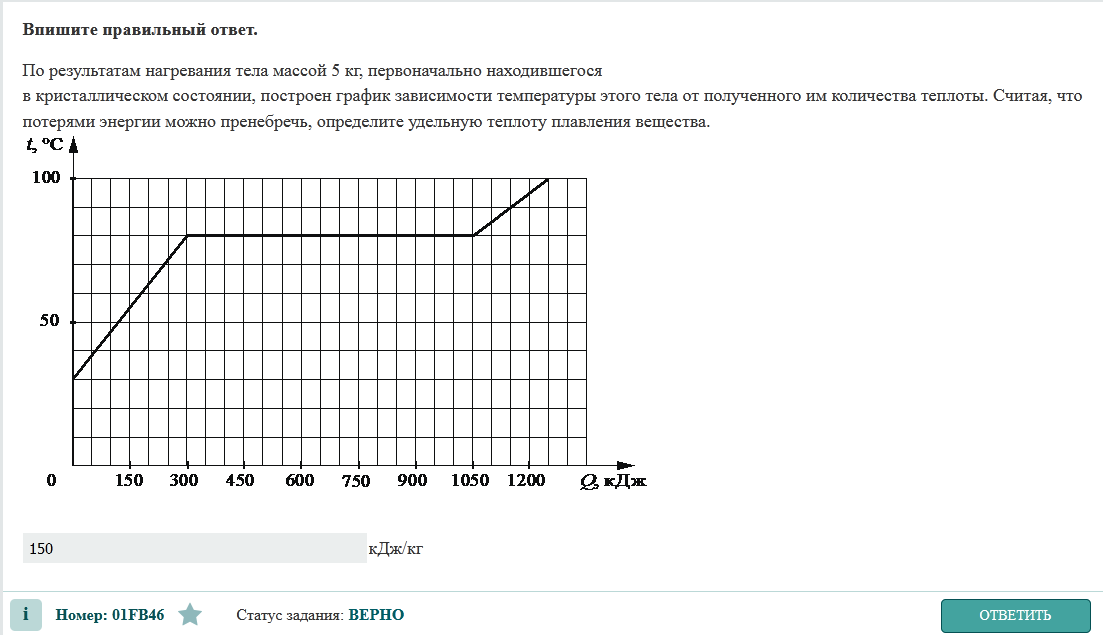 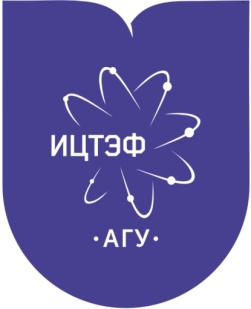 Задание 17 - экспериментальное
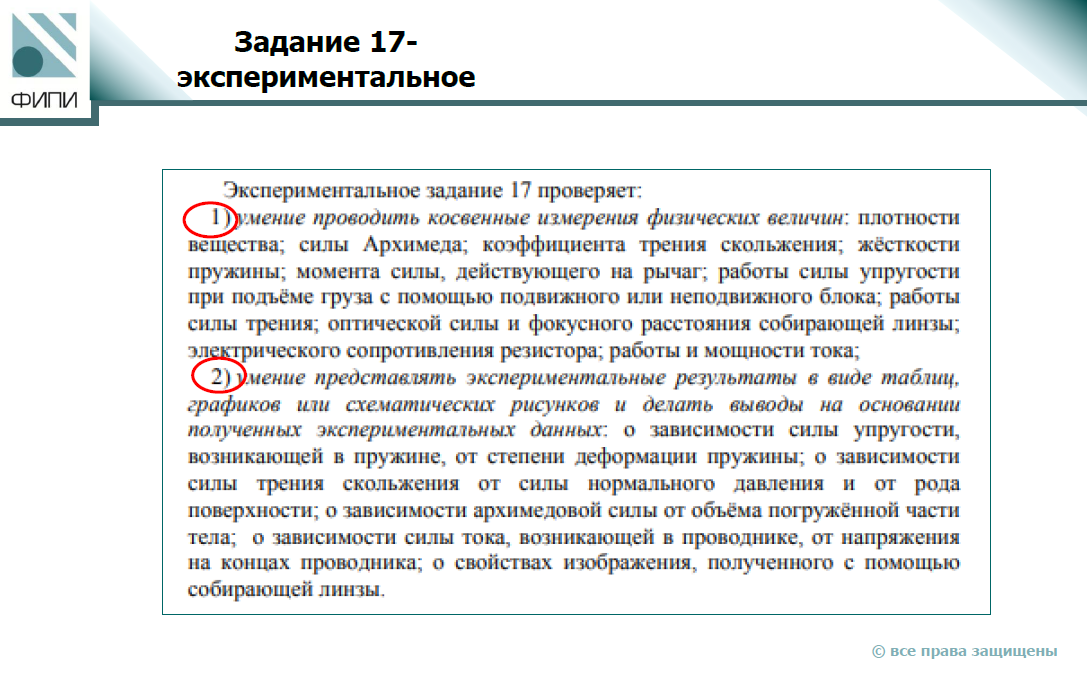 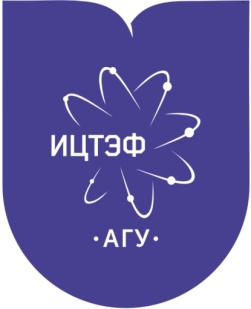 Задание 17 - экспериментальное
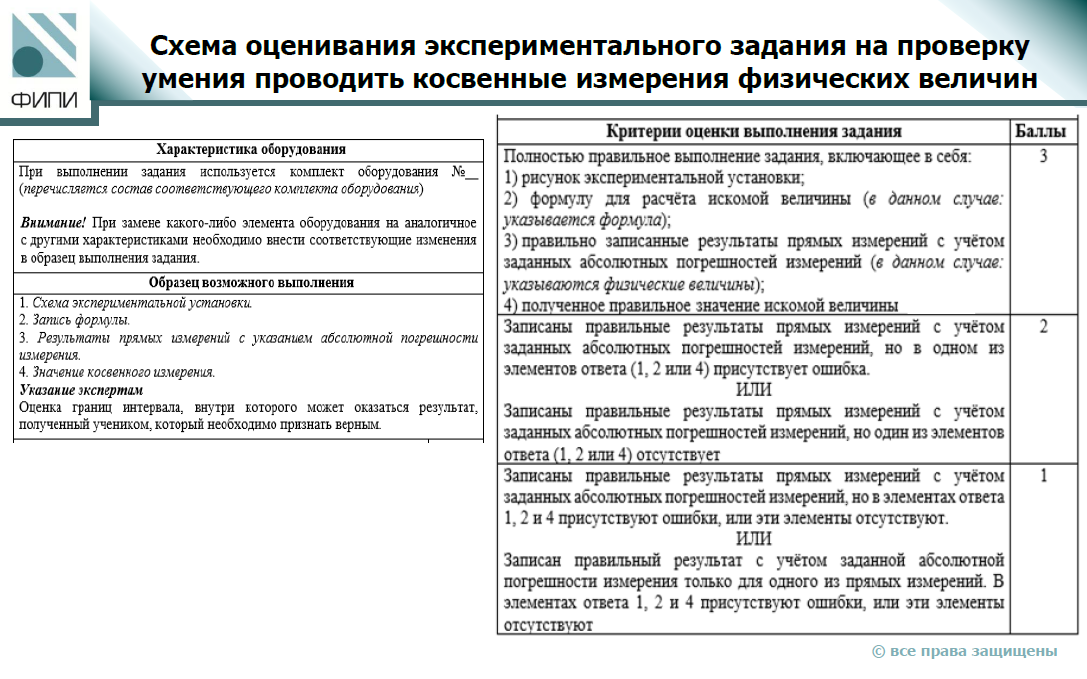 Величина погрешности берётся из условия задания
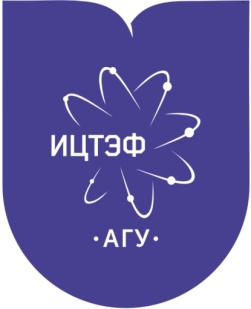 Задание 17 - экспериментальное
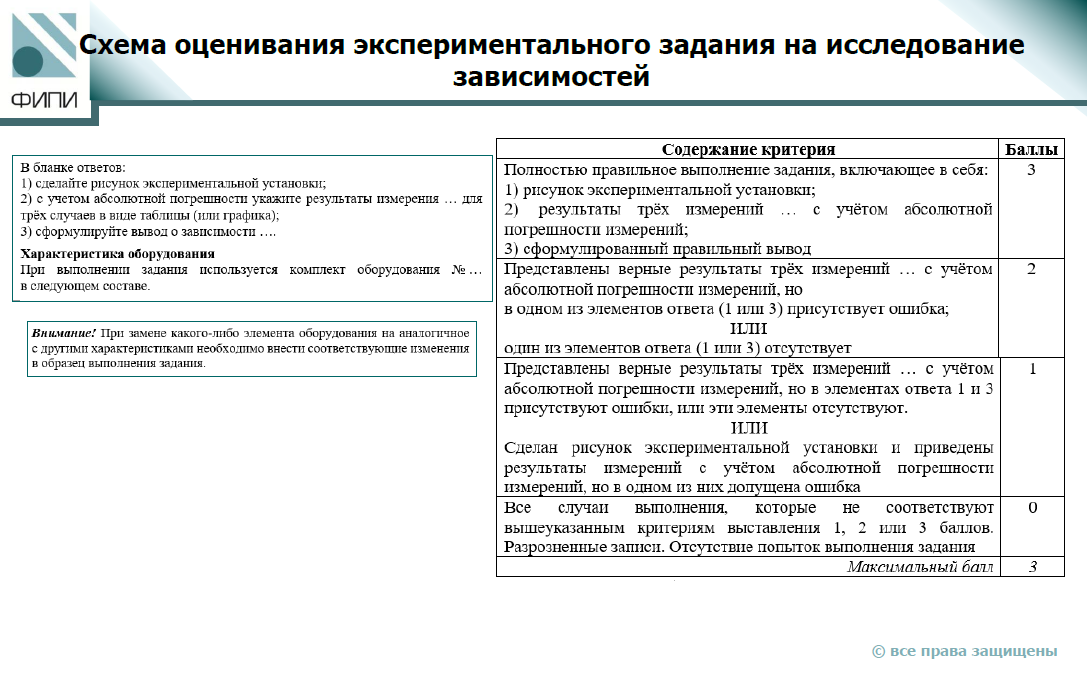 Величина погрешности берётся из условия задания
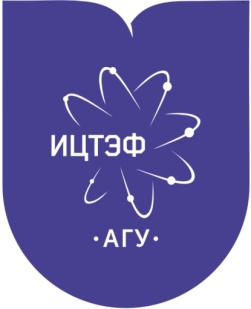 Задание 17 - экспериментальное
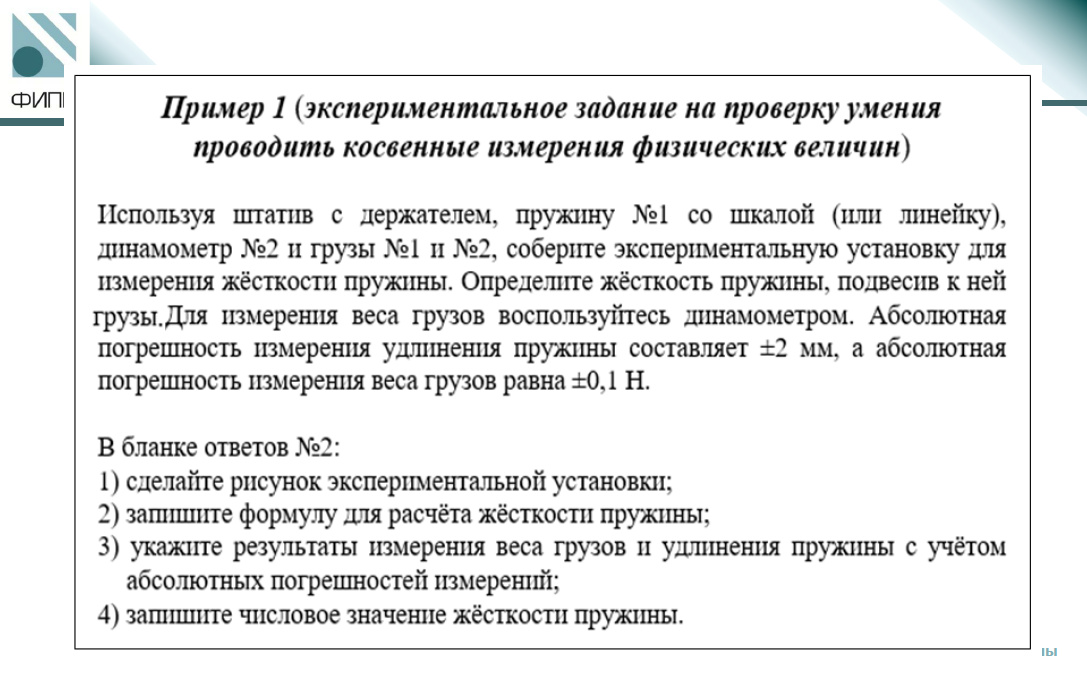 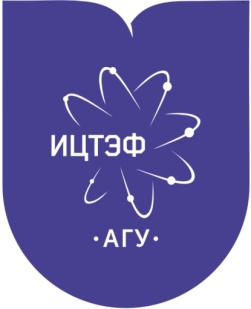 Задание 17 - экспериментальное
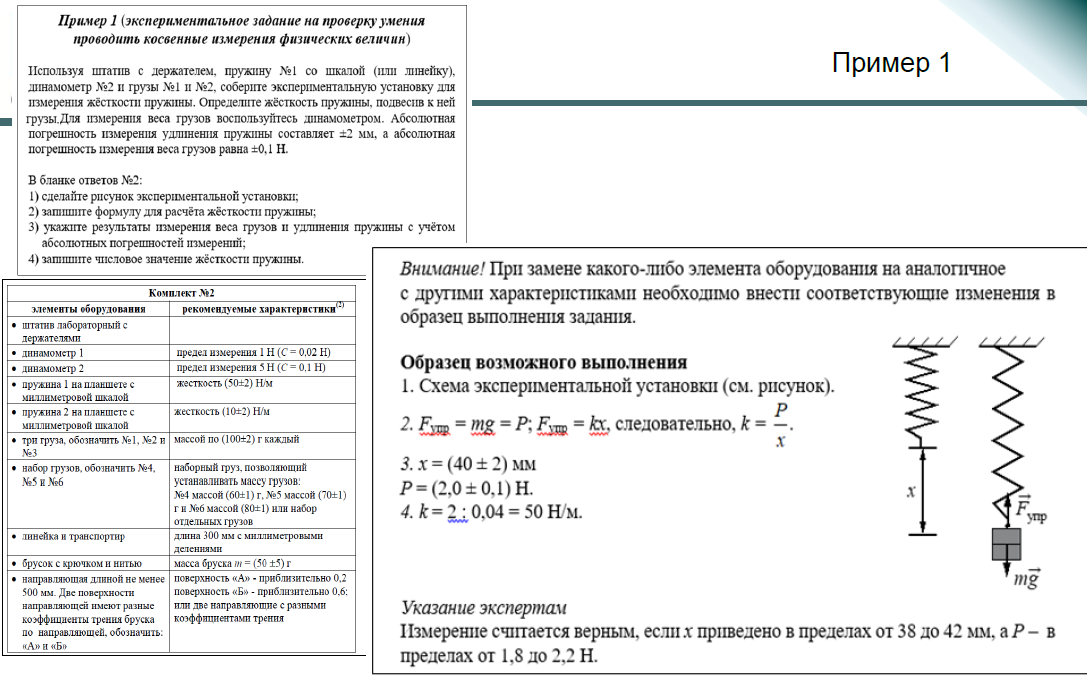 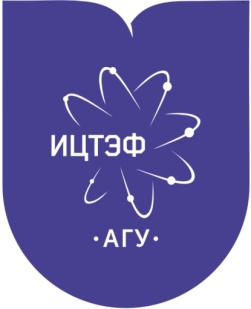 Задание 17 - экспериментальное
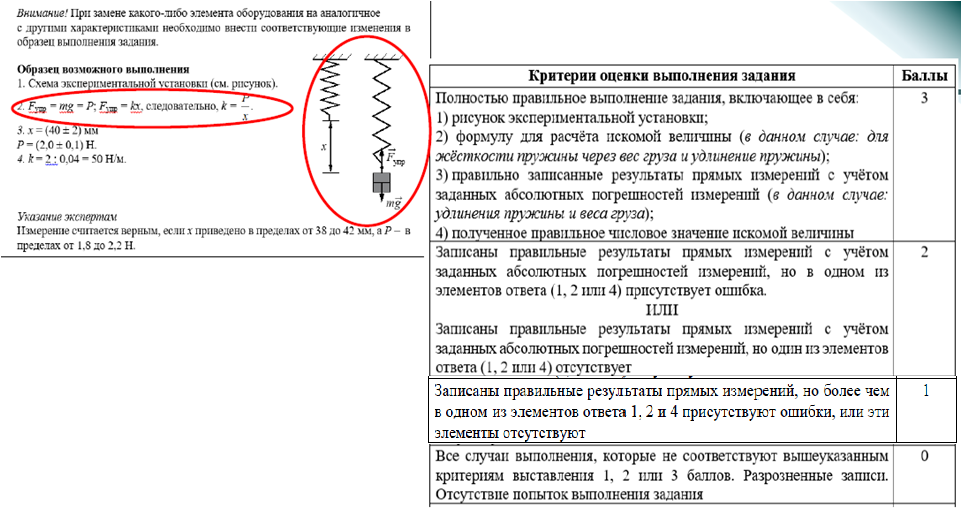 !
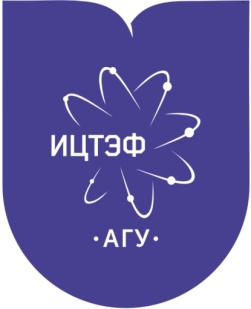 Задание 17 - экспериментальное
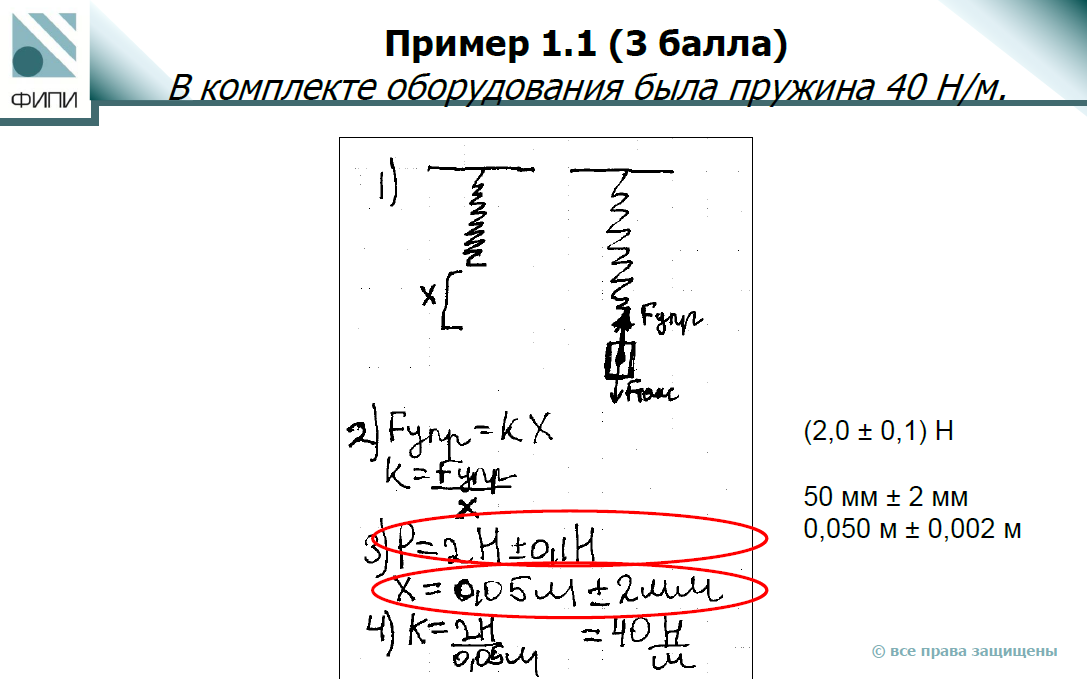 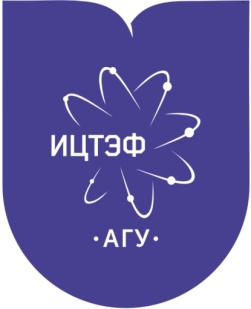 Задание 17 - экспериментальное
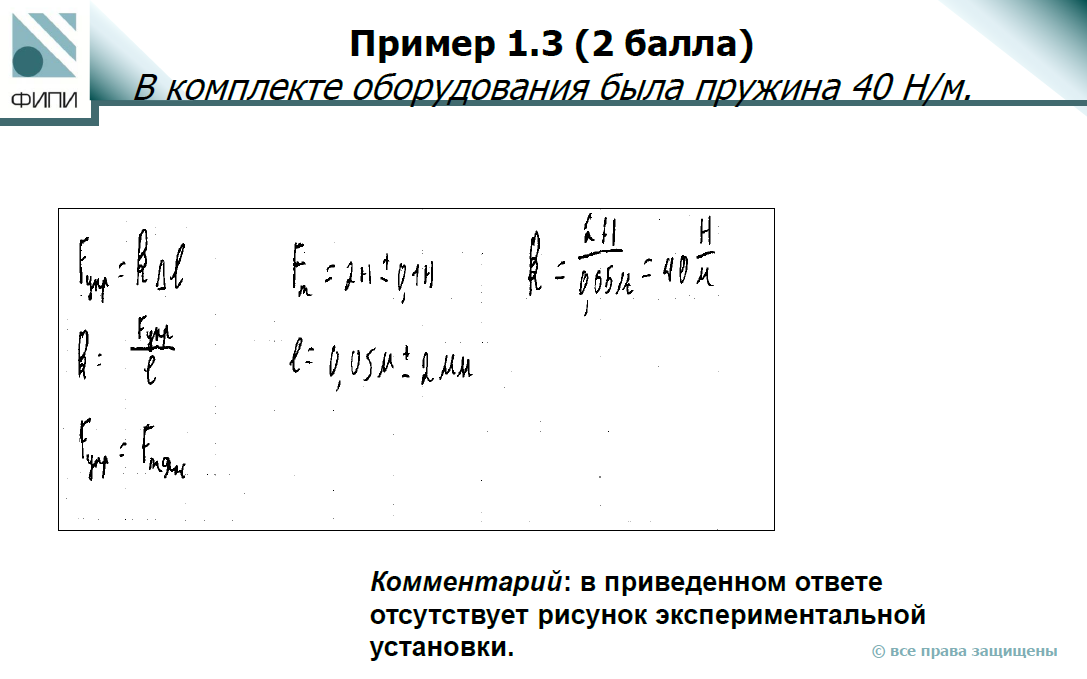 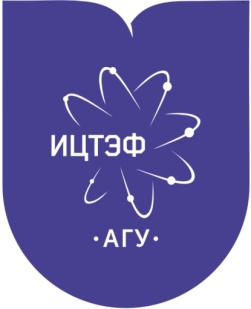 Задание 17 - экспериментальное
Пример 1.4 (0 баллов)
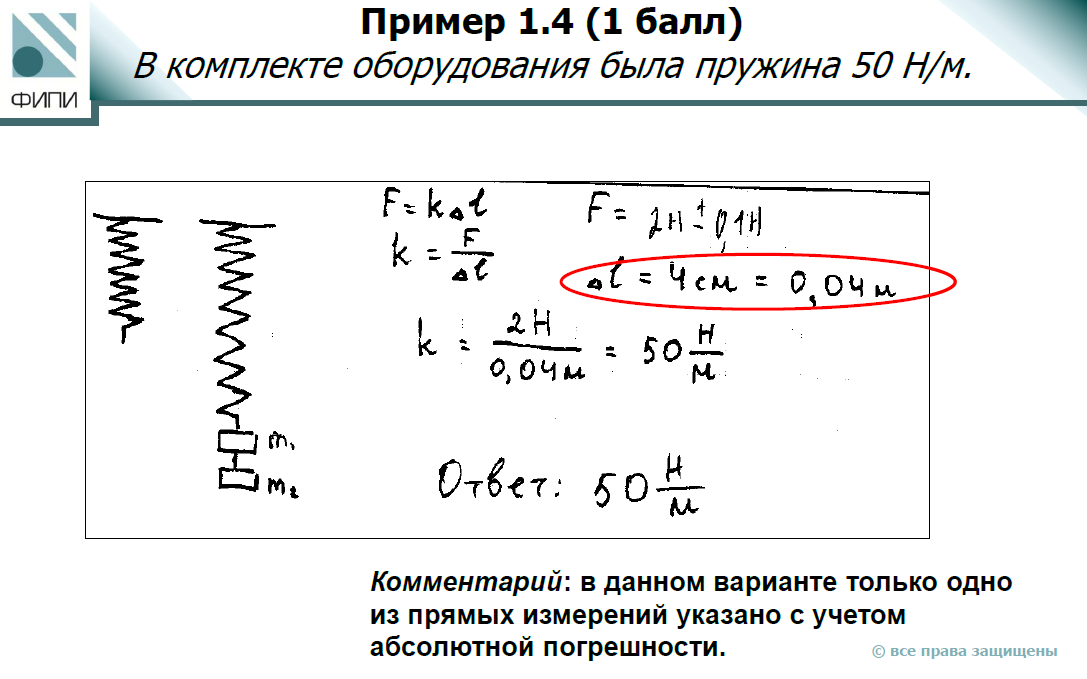 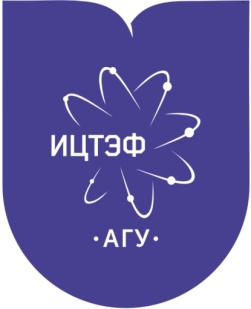 Задание 17 - экспериментальное
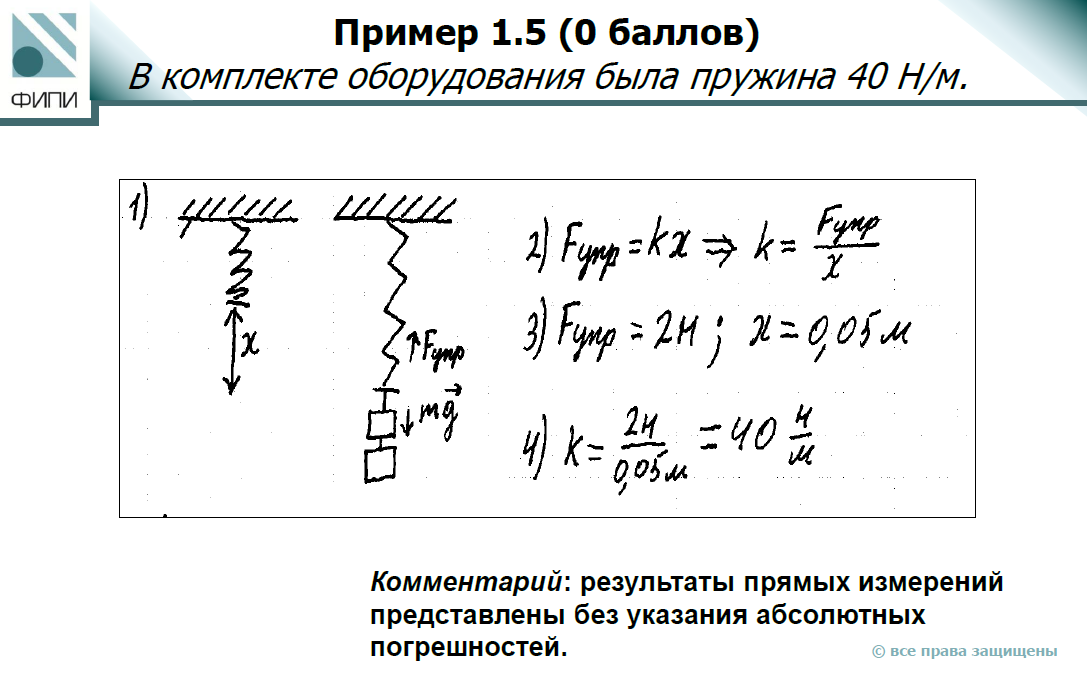 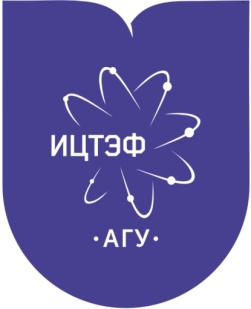 Задания 18, 19- качественные
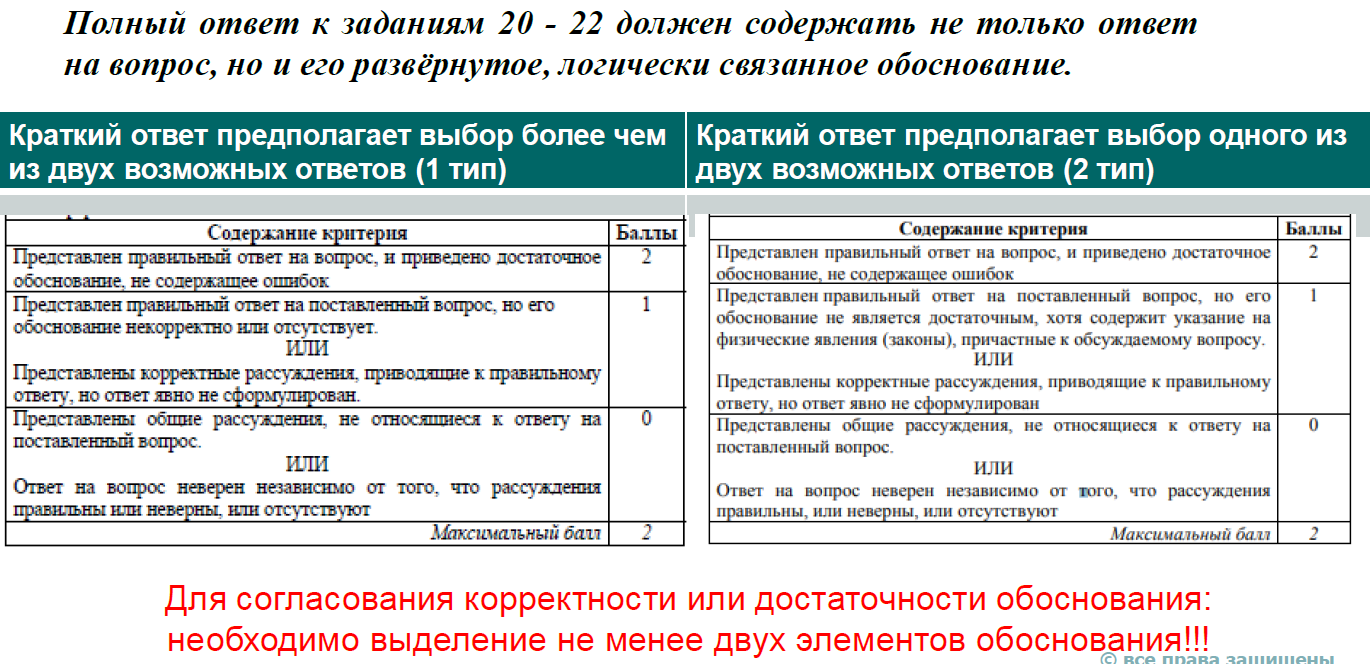 Полный ответ к заданиям 18, 19 должен содержать не только ответ на вопрос но и его развёрнутое, логически связанное обоснование.
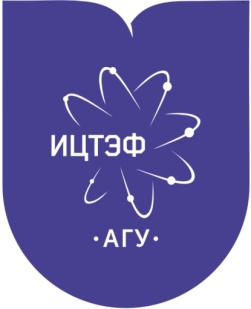 Задания 18, 19 - качественные
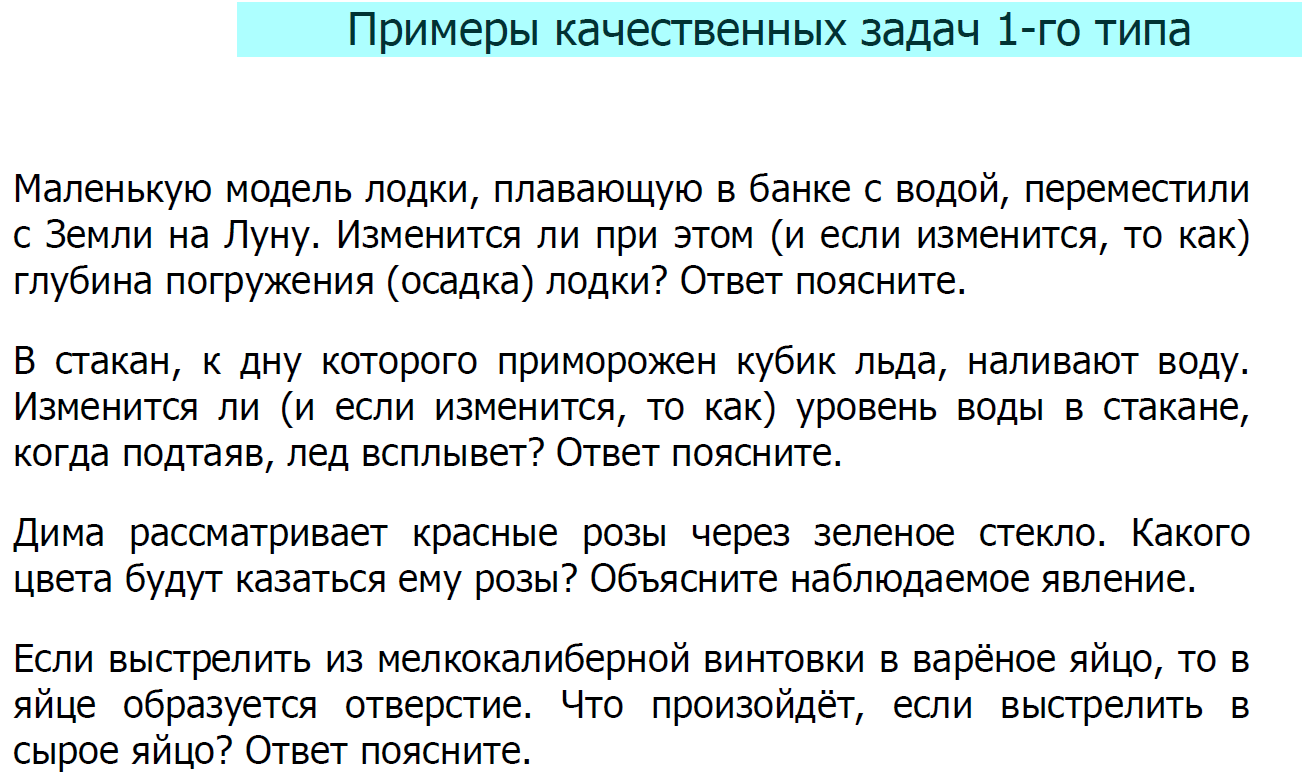 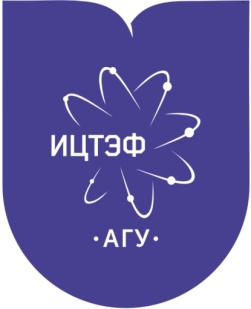 Задания 18, 19 - качественные
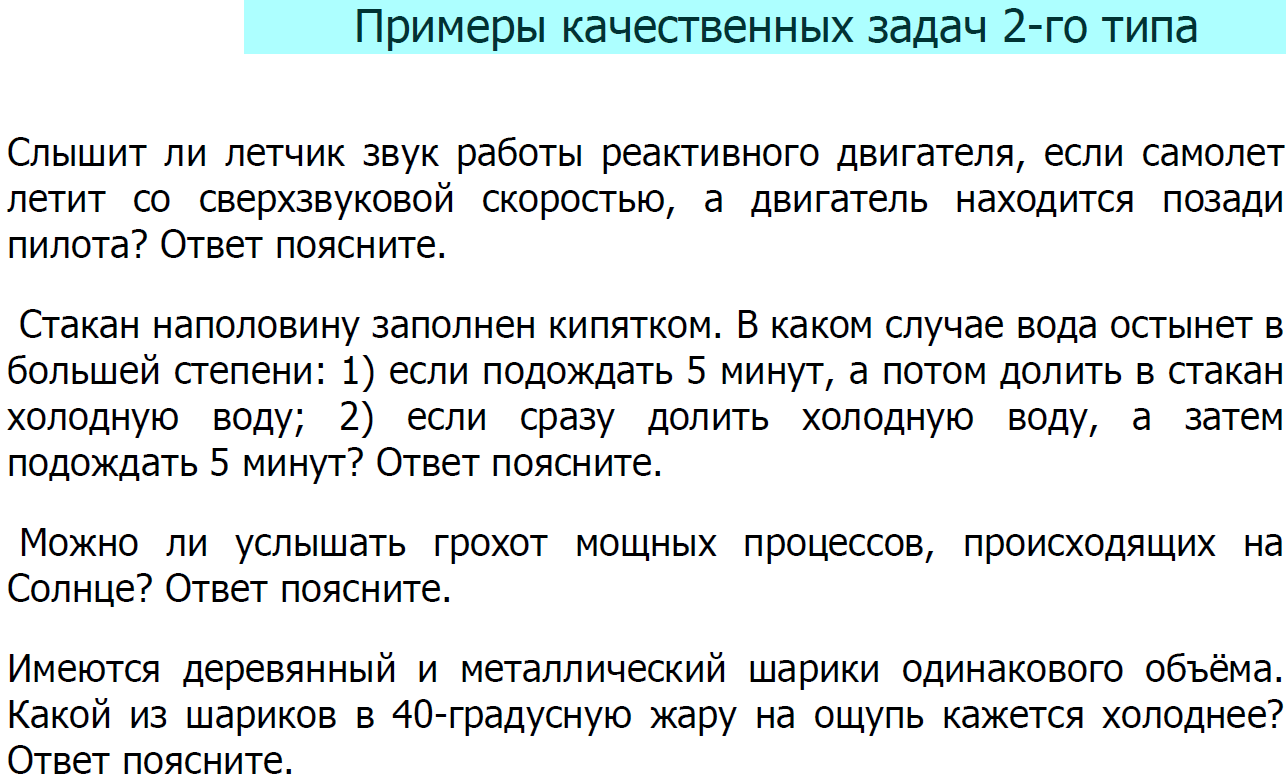 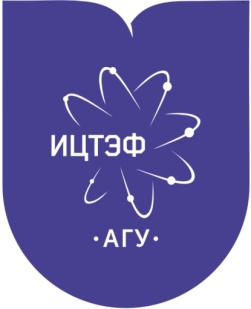 Задания 18, 19 - качественные
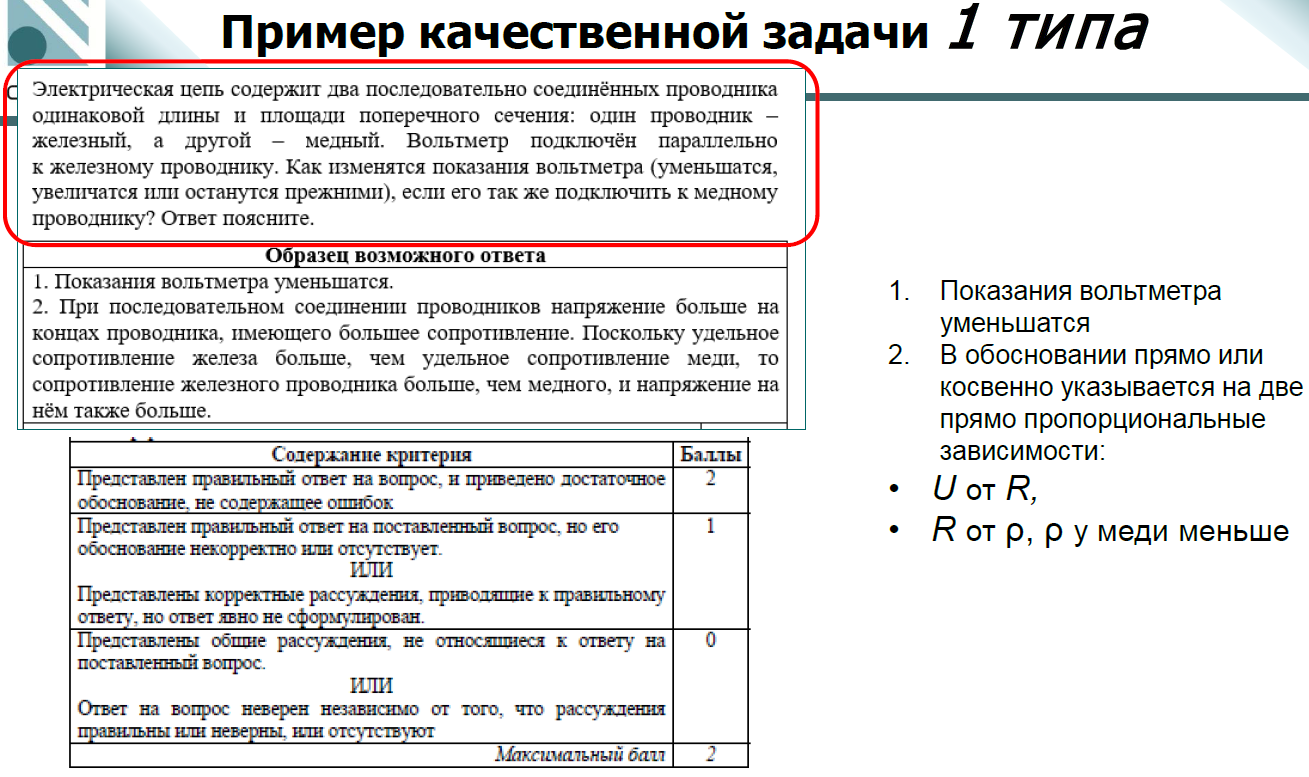 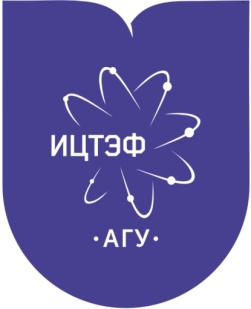 Задания 18, 19 - качественные
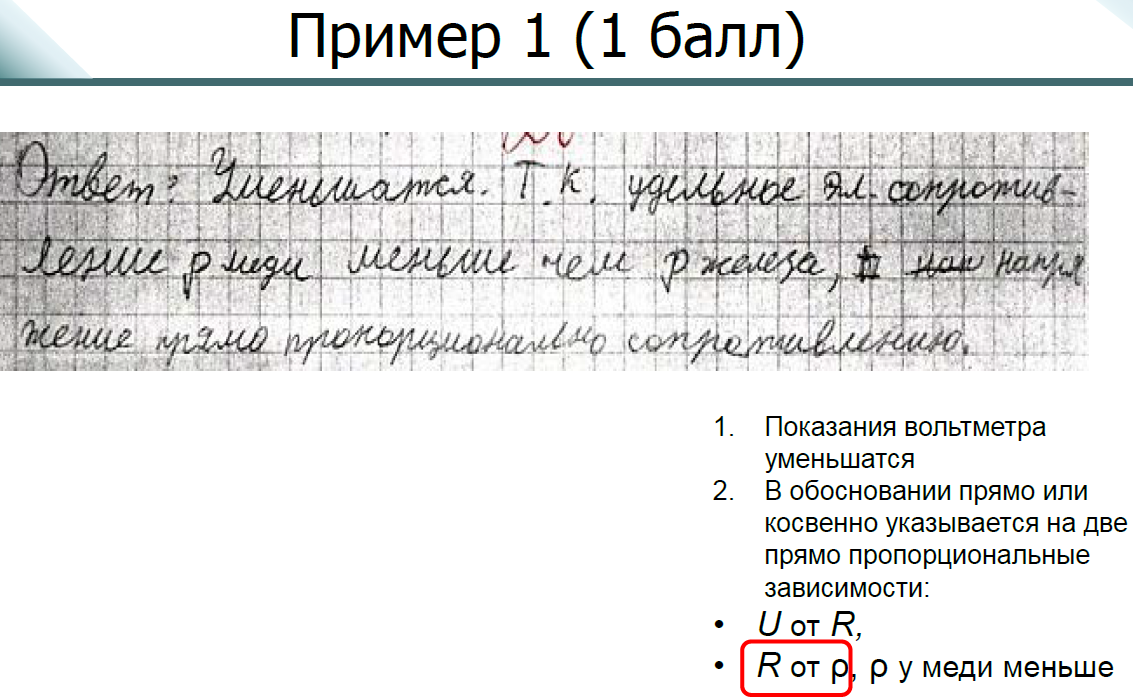 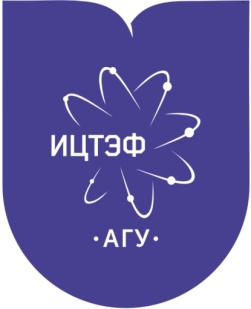 Задания 18, 19 - качественные
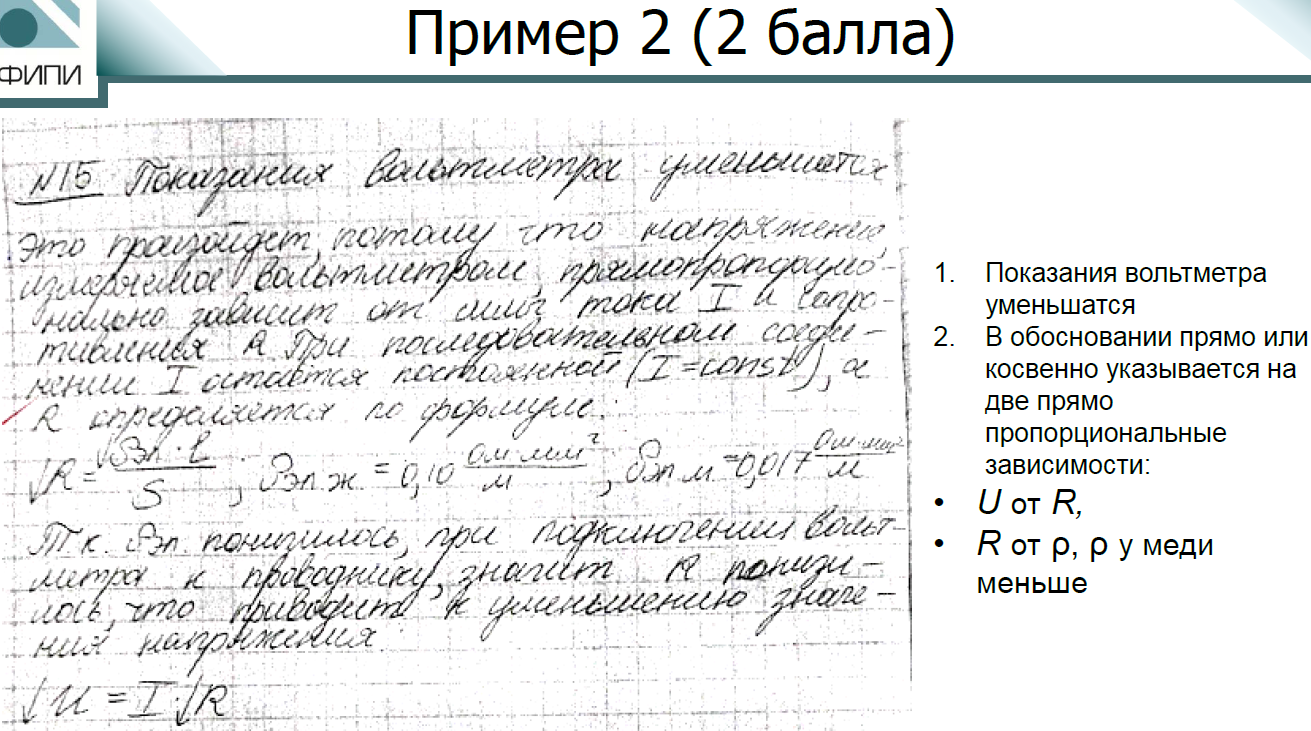 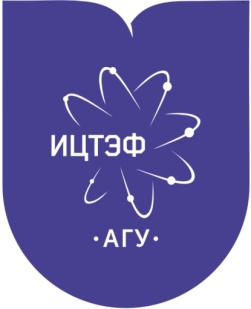 Задания 18, 19 - качественные
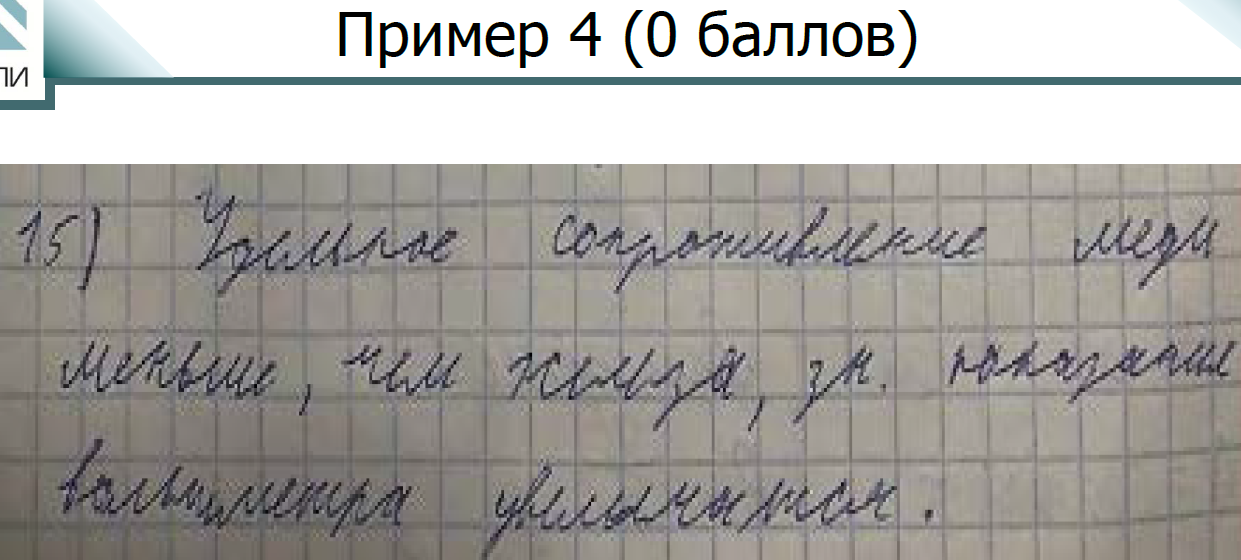 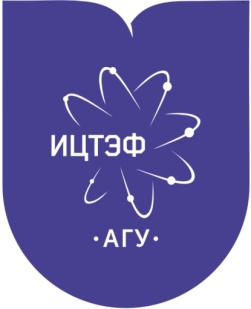 Задания 20 – 22 - расчетные
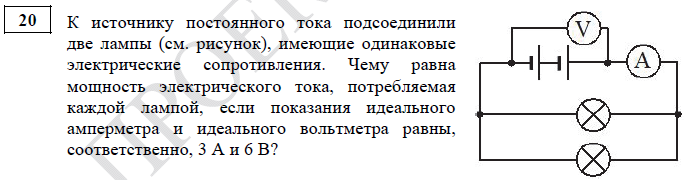 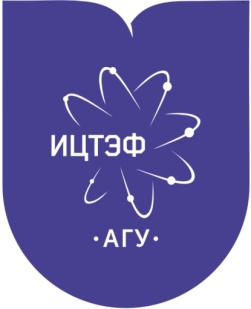 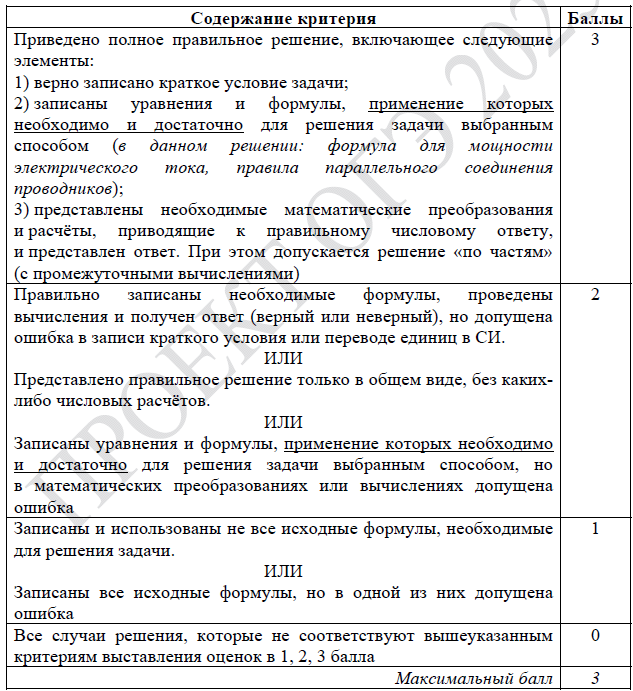 Задания 20 – 22 - расчетные
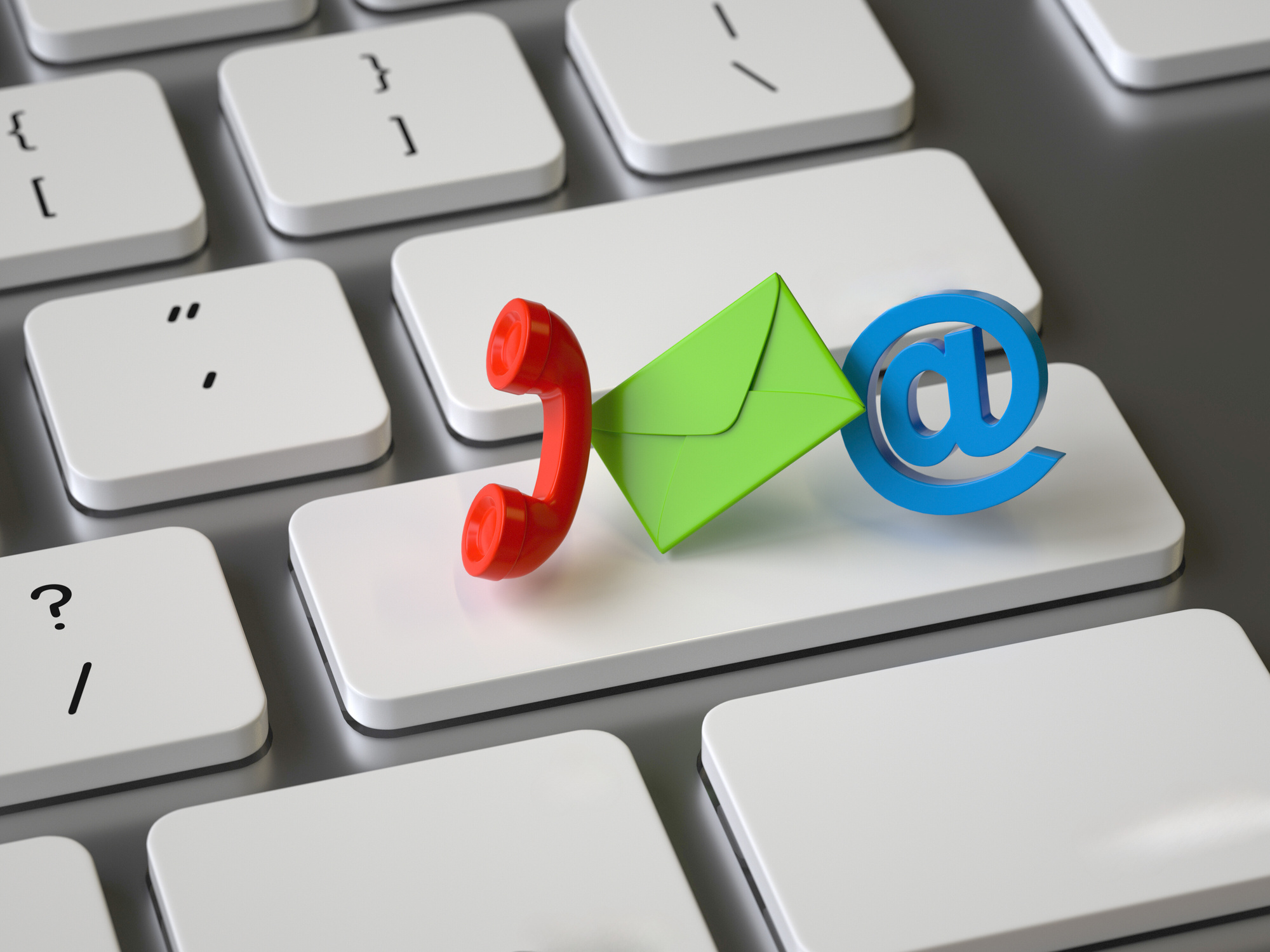 КОНТАКТЫ
Электронная почта : urm214@mail.ru
Телефон : +7 960 944 65 45
Утемесов Равиль Муратович,
к.т.н., доц. каф. Общей и Экспериментальной Физики АлтГУ,
заместитель председателя краевой предметной комиссии ГИА по Физике
Спасибо 
за внимание!
www.dayseducaltai.ru